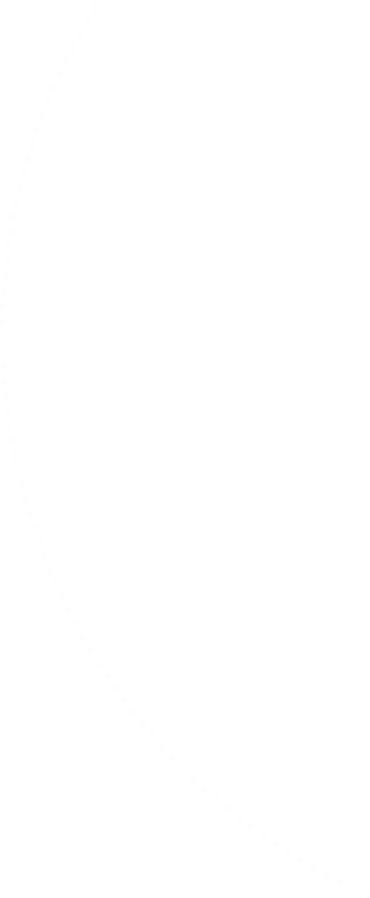 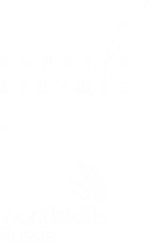 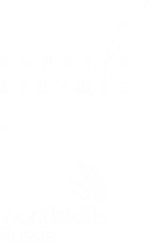 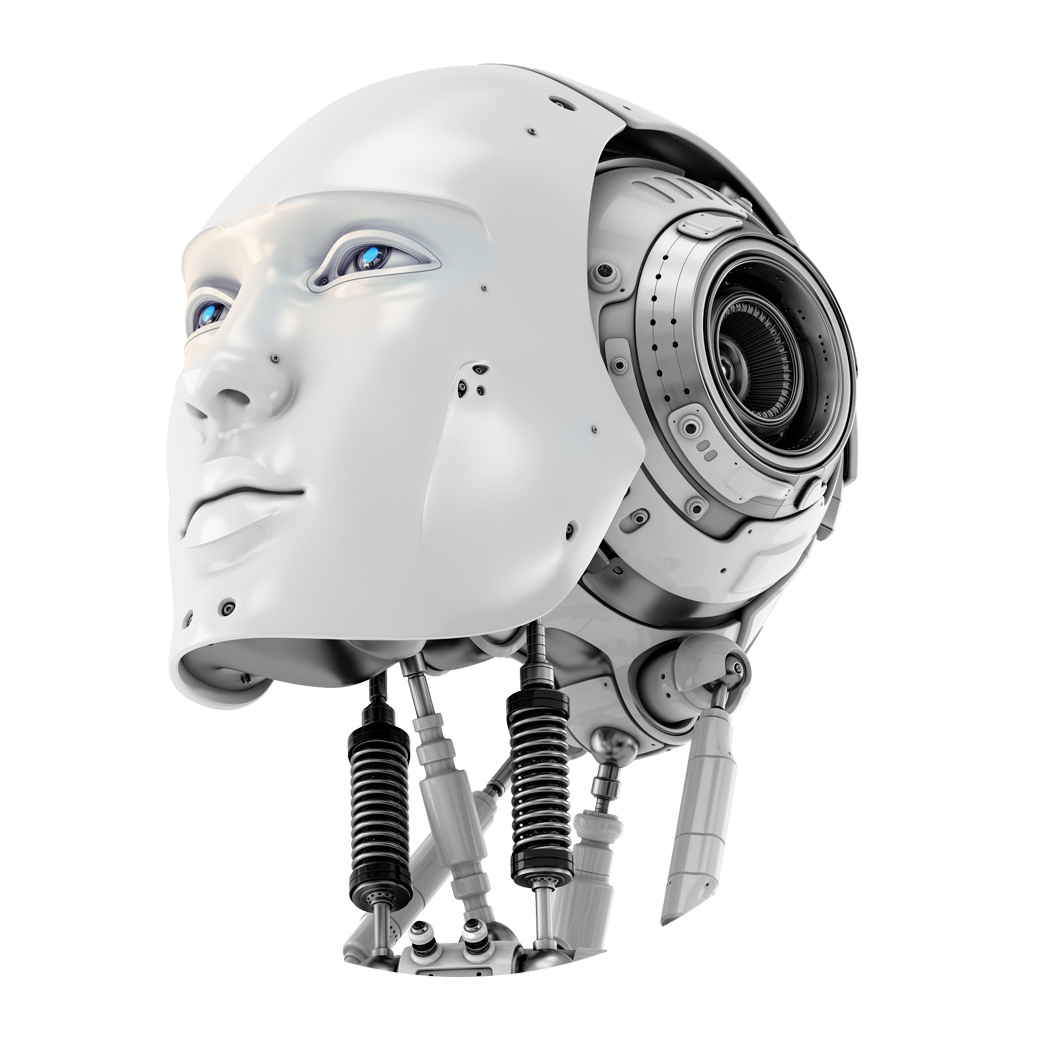 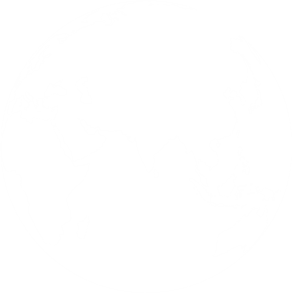 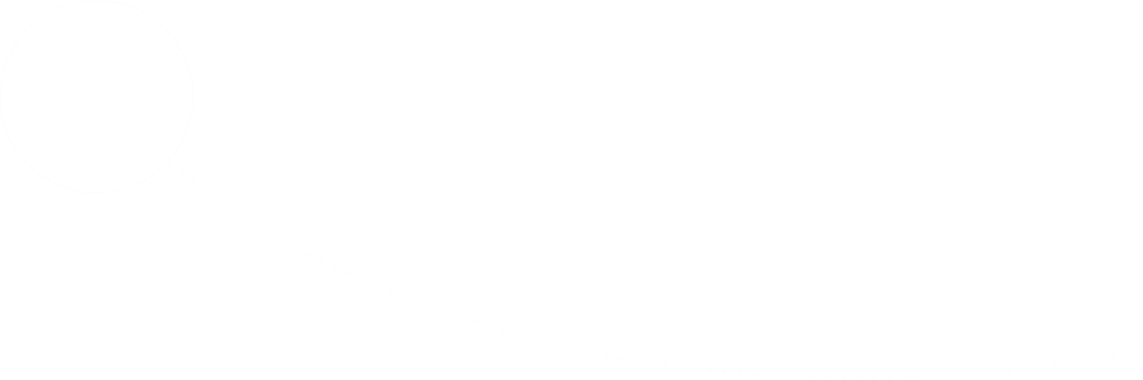 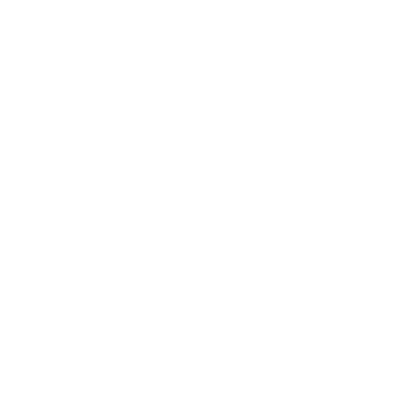 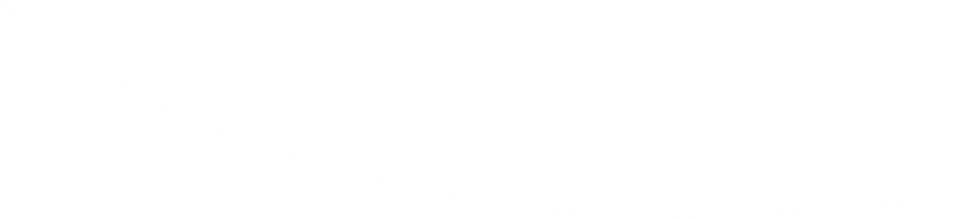 БИЛЕТ В БУДУЩЕЕ - 2020
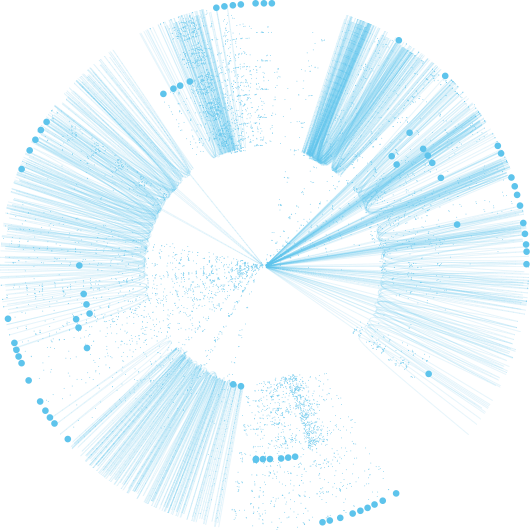 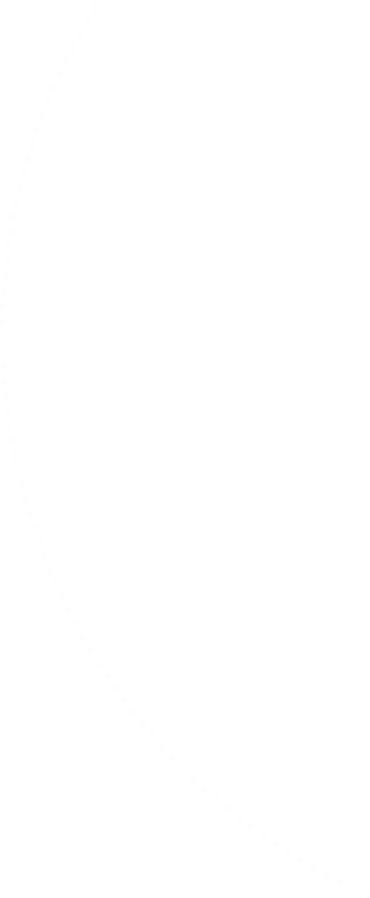 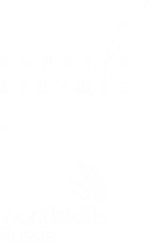 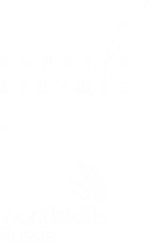 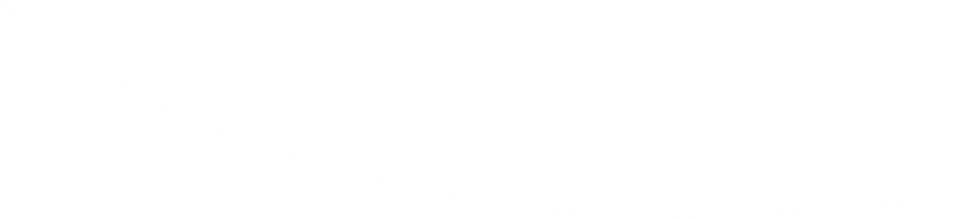 СТАРТ ПРОЕКТА
«БИЛЕТ В БУДУЩЕЕ» В 2020 ГОДУ
2￼
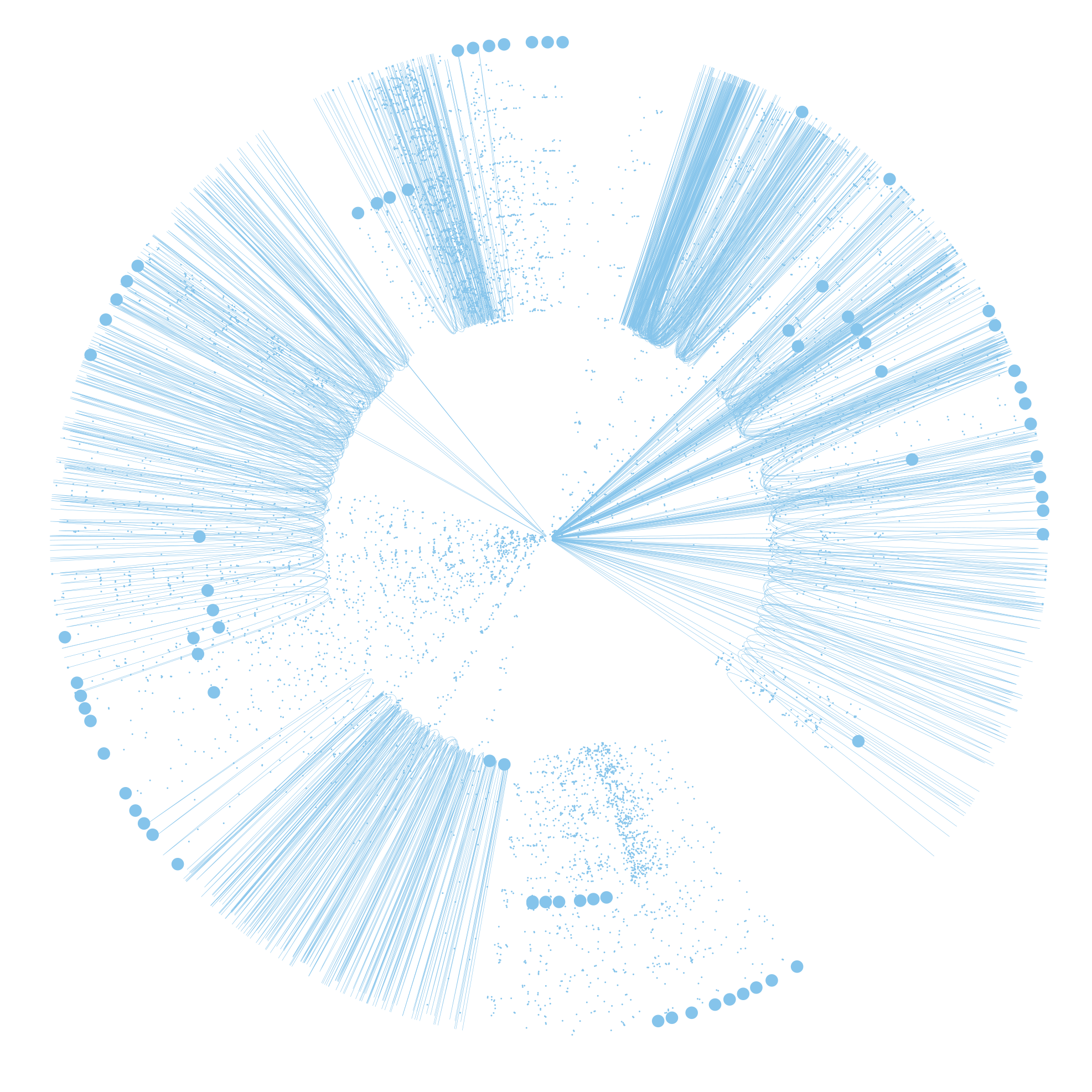 Указ Президента Российской Федерации от 21.07.2020 № 474 "О национальных целях развития Российской Федерации на период  до 2030 года"
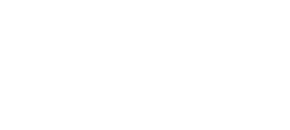 В целях осуществления прорывного развития Российской Федерации,  
                              увеличения численности населения страны, повышения уровня жизни 
                             граждан, создания комфортных условий для их проживания, а также раскрытия таланта каждого человека постановляю:
                            1. Определить следующие национальные цели развития Российской 
                        Федерации (далее - национальные цели) на период до 2030 года:
            а) сохранение населения, здоровье и благополучие людей;
                  б) возможности для самореализации и развития талантов;
                                    в) комфортная и безопасная среда для жизни;
                                    г) достойный, эффективный труд и успешное предпринимательство;
                                    д) цифровая трансформация.
2. Установить следующие целевые показатели, характеризующие достижение национальных целей к 2030 году:
а) в рамках национальной цели "Сохранение населения, здоровье и благополучие людей":
обеспечение устойчивого роста численности населения Российской Федерации;
повышение ожидаемой продолжительности жизни до 78 лет;
снижение уровня бедности в два раза по сравнению с показателем 2017 года;
увеличение доли граждан, систематически занимающихся физической культурой и спортом, до 70 процентов;
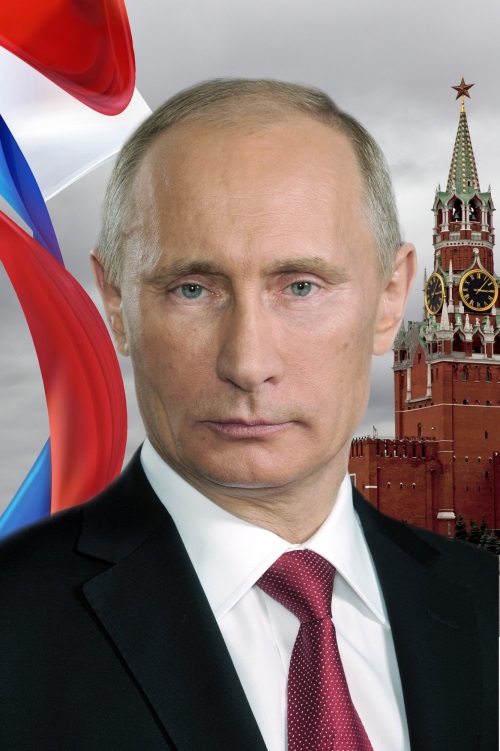 3
3
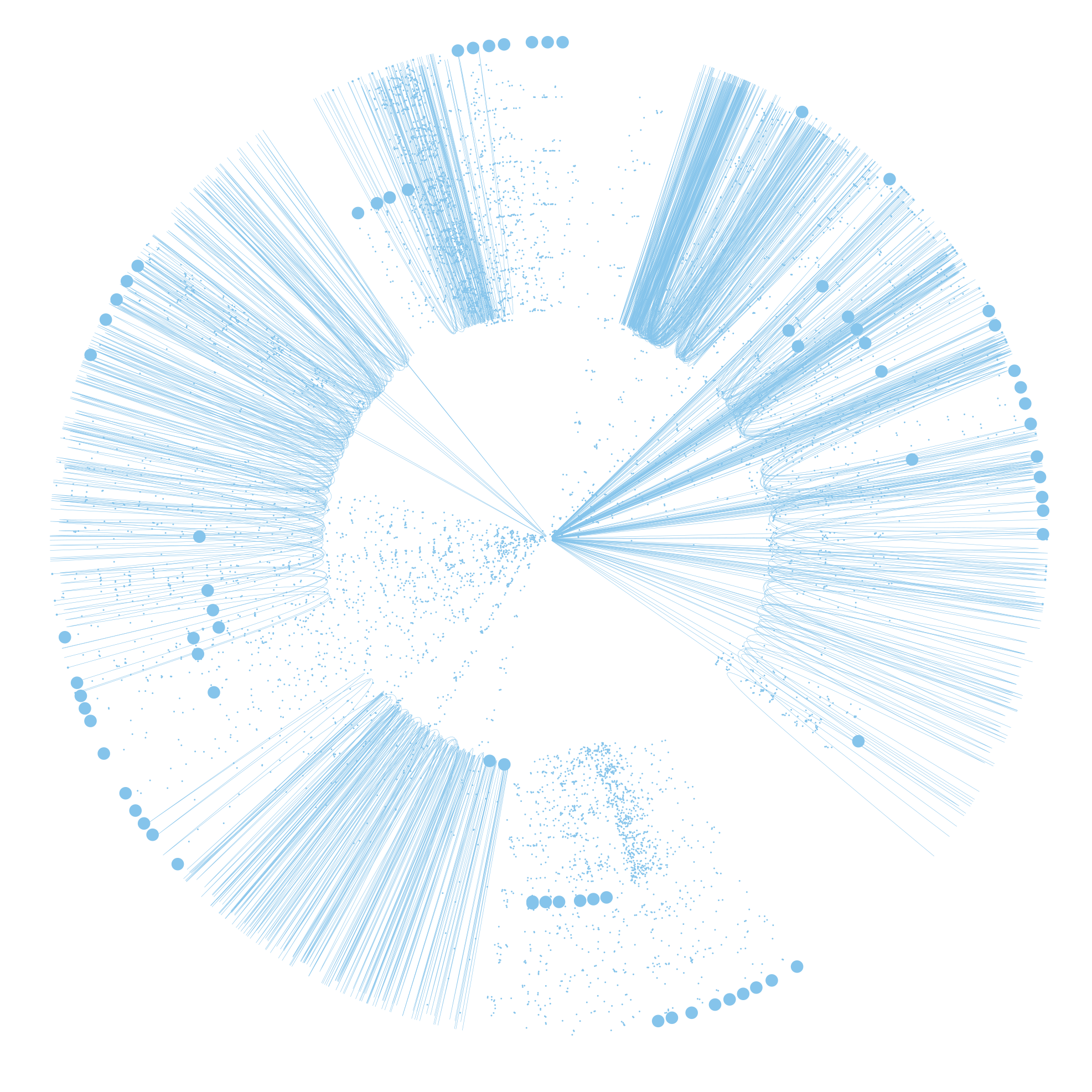 Указ Президента Российской Федерации от 21.07.2020 № 474 "О национальных целях развития Российской Федерации на период  до 2030 года"
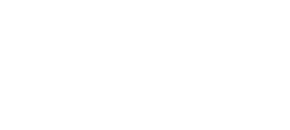 б) в рамках национальной цели "Возможности для самореализации и развития талантов":
- вхождение Российской Федерации в число десяти ведущих стран мира по качеству общего образования;
- формирование эффективной системы выявления, поддержки и развития способностей и талантов у детей и молодежи, основанной на принципах справедливости, всеобщности и направленной на самоопределение и профессиональную ориентацию всех обучающихся;
- обеспечение присутствия Российской Федерации в числе десяти ведущих стран мира по объему научных исследований и разработок, в том числе за счет создания эффективной системы высшего образования;
- создание условий для воспитания гармонично развитой и социально ответственной личности на основе духовно-нравственных ценностей народов Российской Федерации, исторических и национально-культурных традиций;
- увеличение доли граждан, занимающихся волонтерской (добровольческой) деятельностью или вовлеченных в деятельность волонтерских (добровольческих) организаций, до 15 процентов;
- увеличение числа посещений культурных мероприятий в три раза по сравнению с показателем 2019 года;
4
4
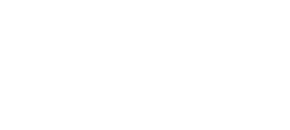 Концепция реализации 
Проекта в 2020 году
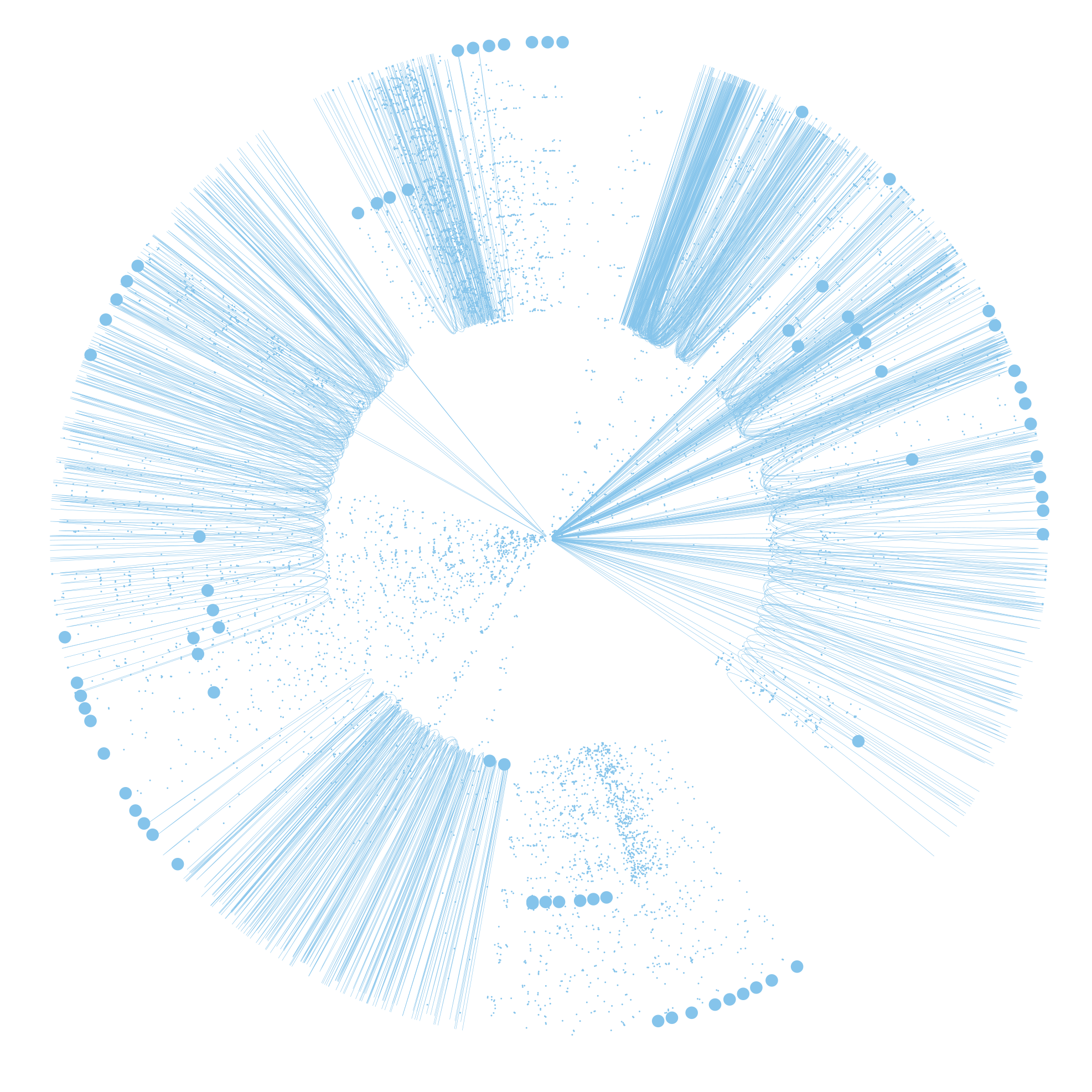 Профориентация школьников – приоритетная государственная задача, закрепленная
в национальном проекте «Образование».
Профориентация и построение молодым человеком своего профессионального пути связаны не только с его успешной самореализацией, но и с вкладом
в экономическое развитие как региона, так и страны в целом.
5
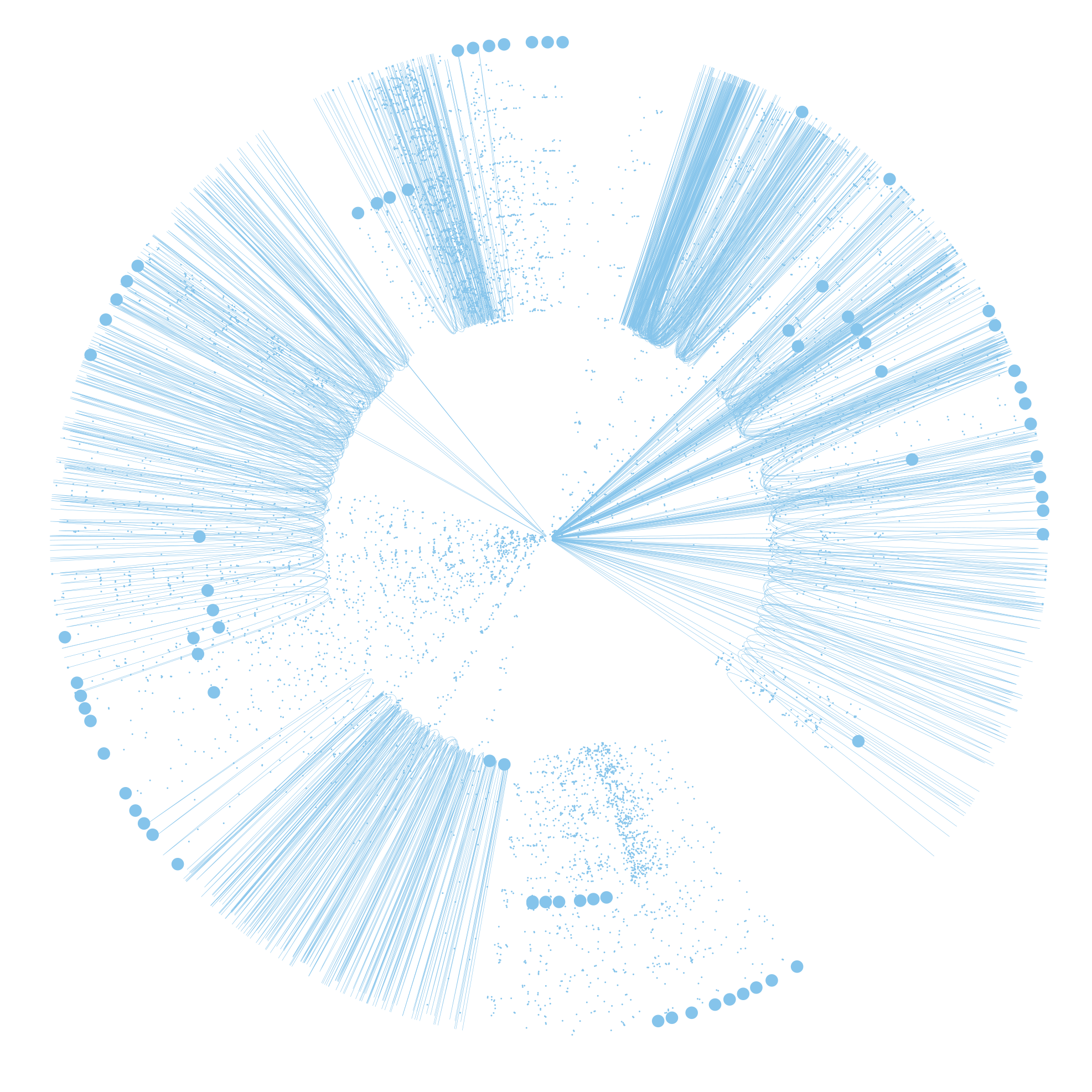 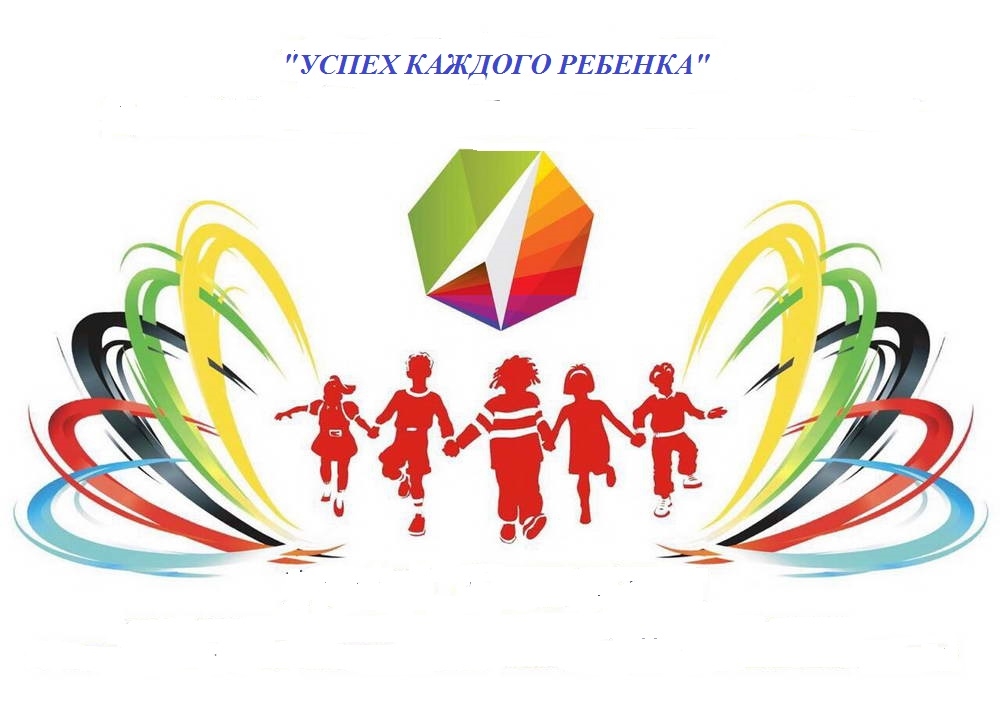 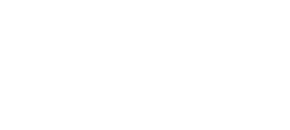 Федеральный проект
«Образование»
Задача проекта: 
формирование эффективной системы выявления, поддержки и развития способностей и талантов у детей и молодежи, направленной на самоопределение и профессиональную ориентацию всех обучающихся.
Главные цифры проекта (к 2024 году): 
создание в 85 субъектах России региональных центров выявления, поддержки и развития способностей и талантов у детей и молодежи, обновление материально-технической базы в сельской местности для занятий физкультурой и спортом для 935 тысяч детей, создание 245 детских технопарков «Кванториум» и 340 мобильных технопарков «Кванториум» для 2 млн детей, охват дополнительными общеобразовательными программами не менее 70% детей с ограниченными возможностями здоровья.
Общий бюджет проекта: 
более 80,5 млрд рублей
6
6
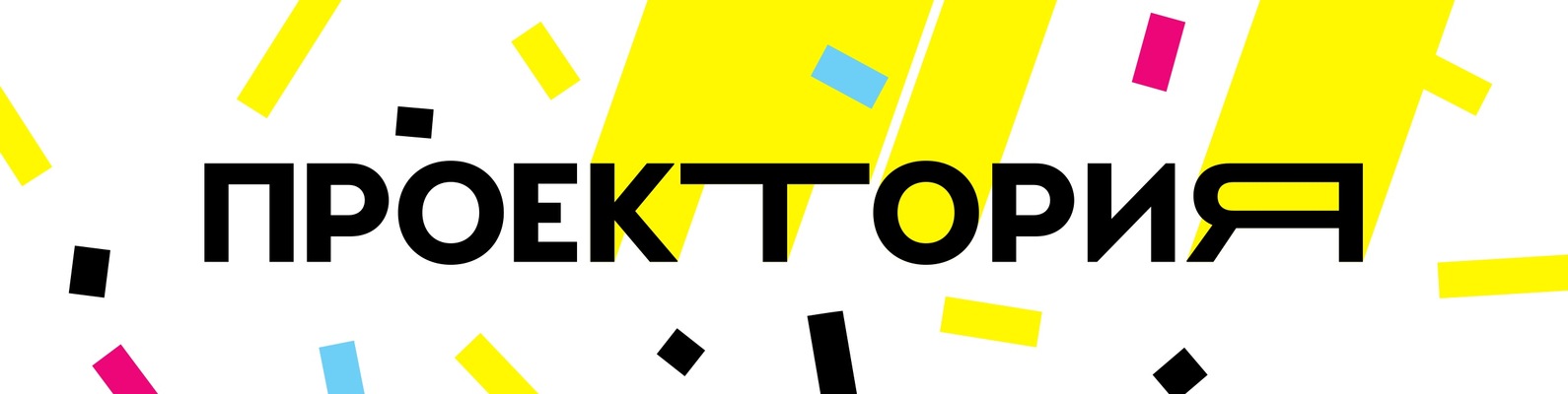 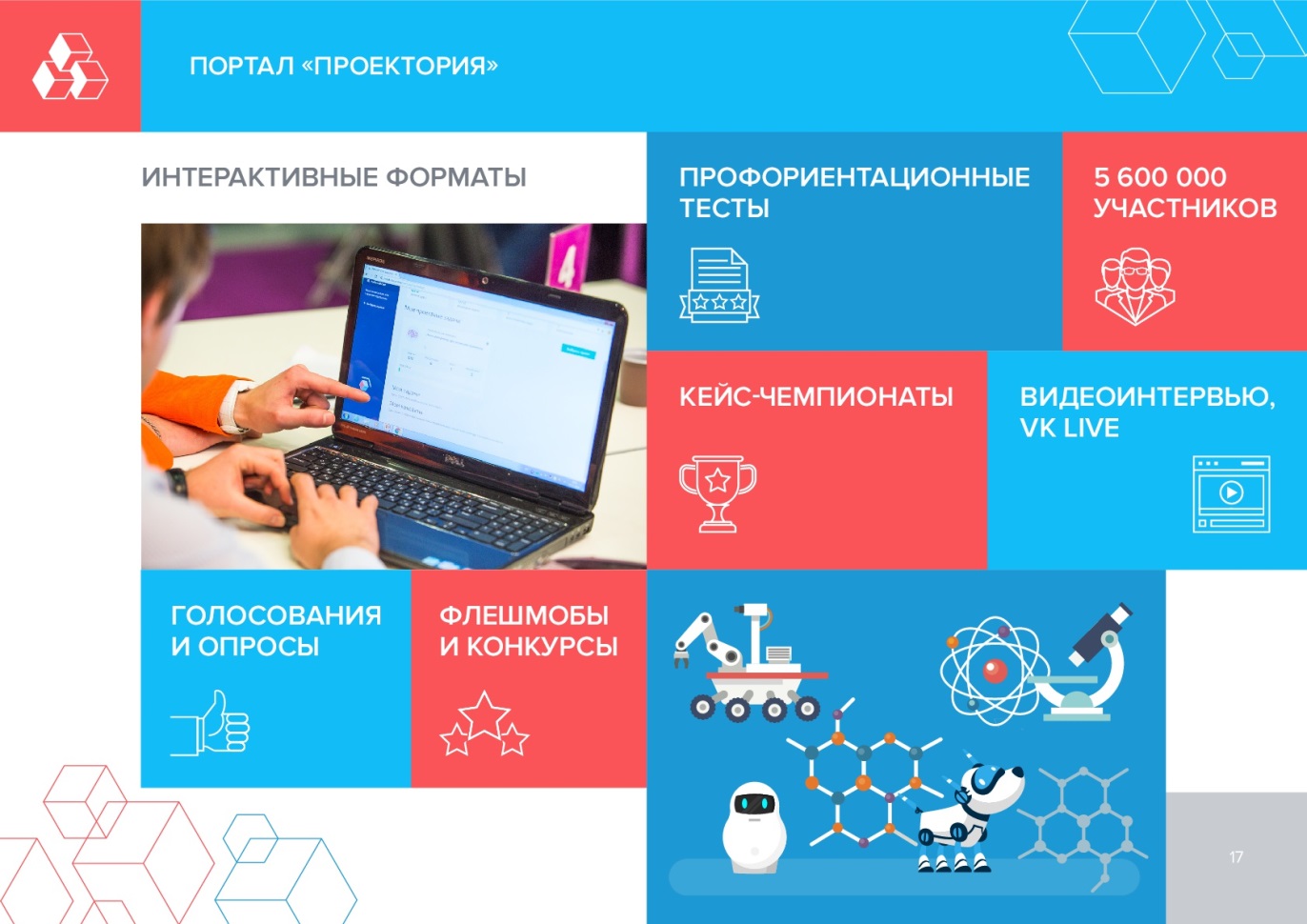 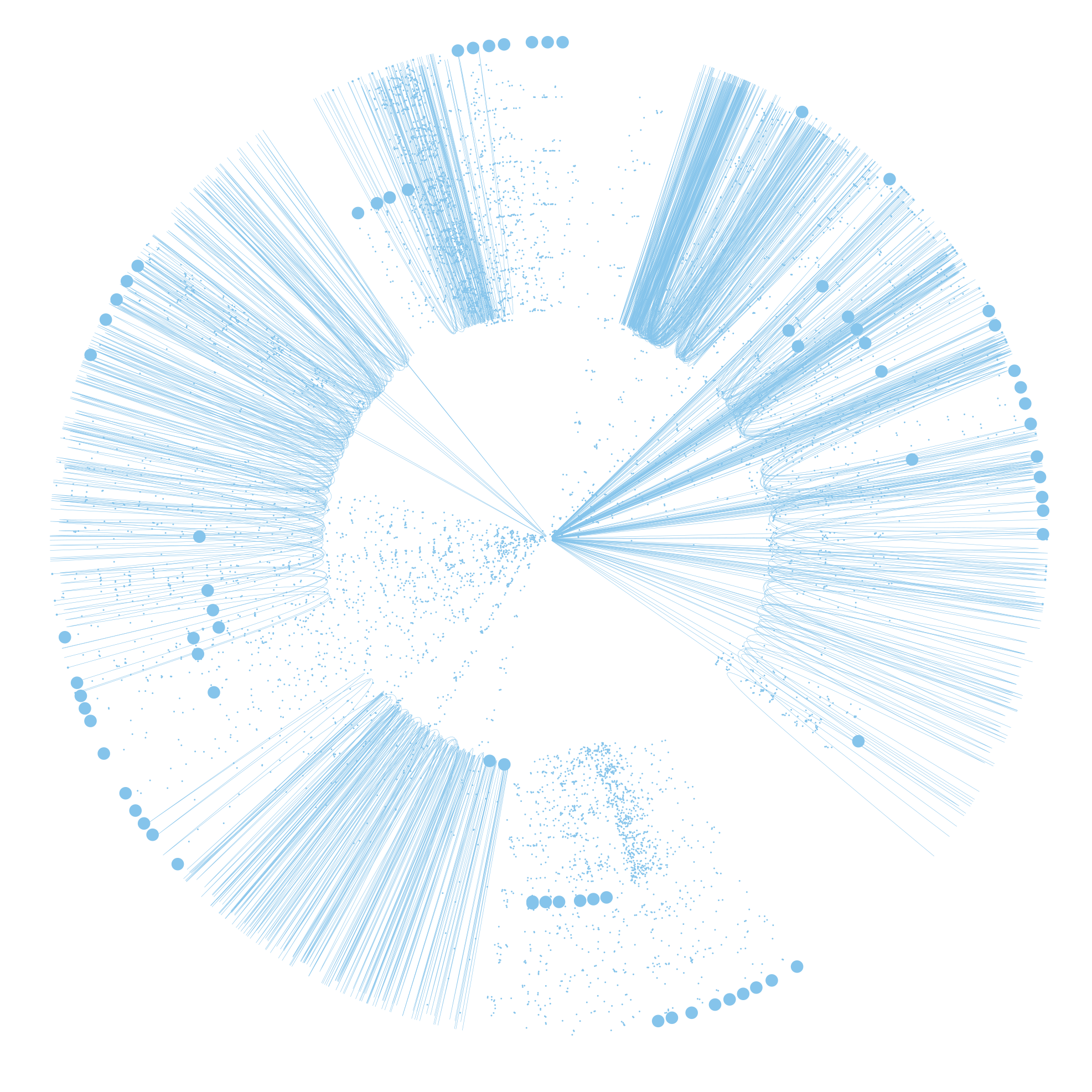 ПроеКТОриЯ —  это интерактивно-цифровая платформа, созданная для помощи учащимся школ при выборе своей будущей профессии. Является удобным сервисом для работ по выявлению наилучшей профессии для школьников, исходя из успехов в дисциплинах и навыков. На онлайн-площадки проводятся конкурсы, опросы, интеллектуальные задания, а также совместные проектные работы. Взаимодействие с системой происходит по средствам личного кабинета. Все насущные вопросы в области самоопределении можно обсудить на Всероссийском форуме проф-навигации, который смог объединить лучших образовательных экспертов, заслуженных педагогов, а также активных школьников. При этом для старшеклассников на регулярной основе проводятся открытие всероссийские уроки, которые набирают во время трансляции более миллиона участников из школ по всей России.
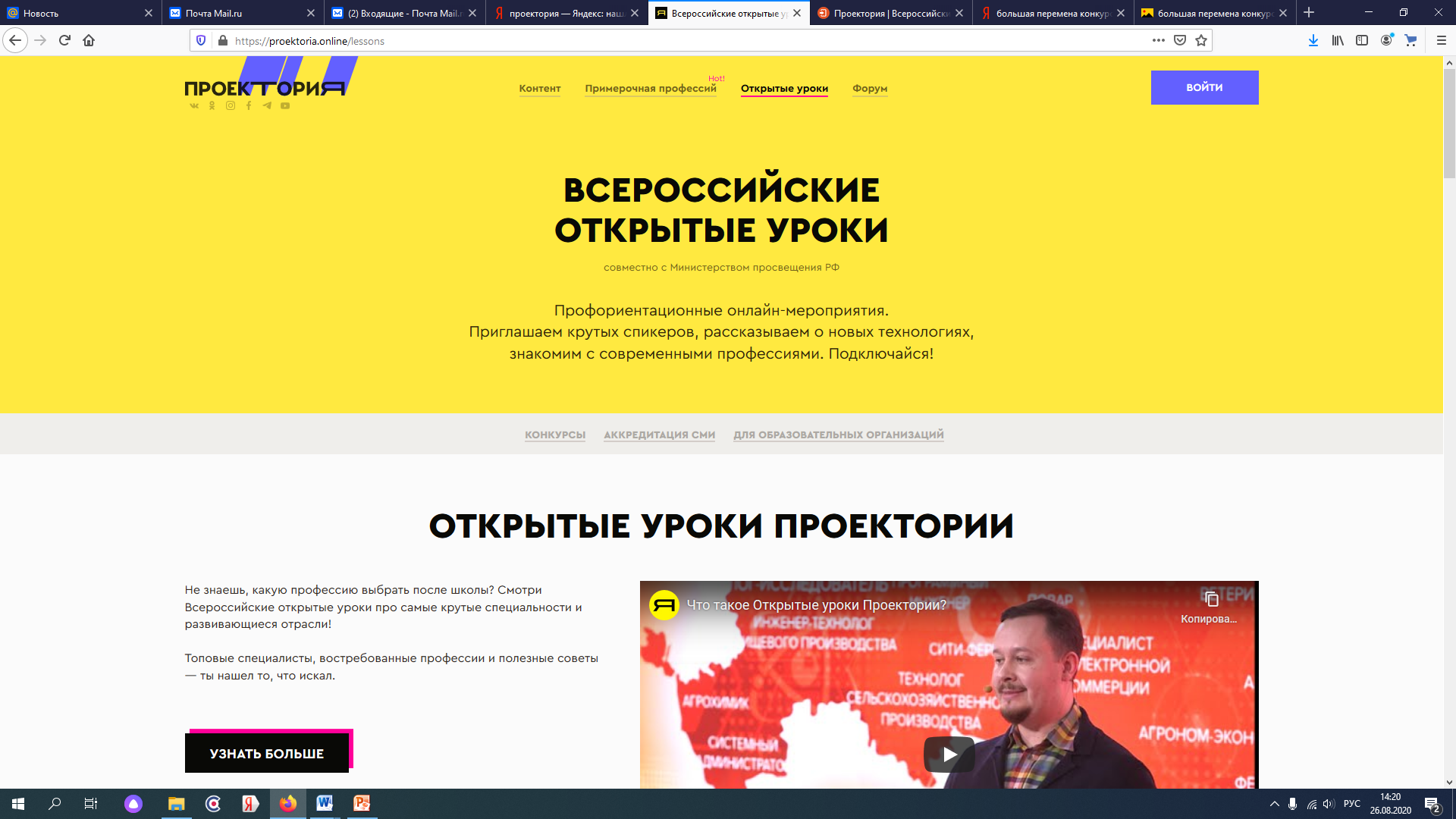 7
БОЛЬШАЯ ПЕРЕМЕНА
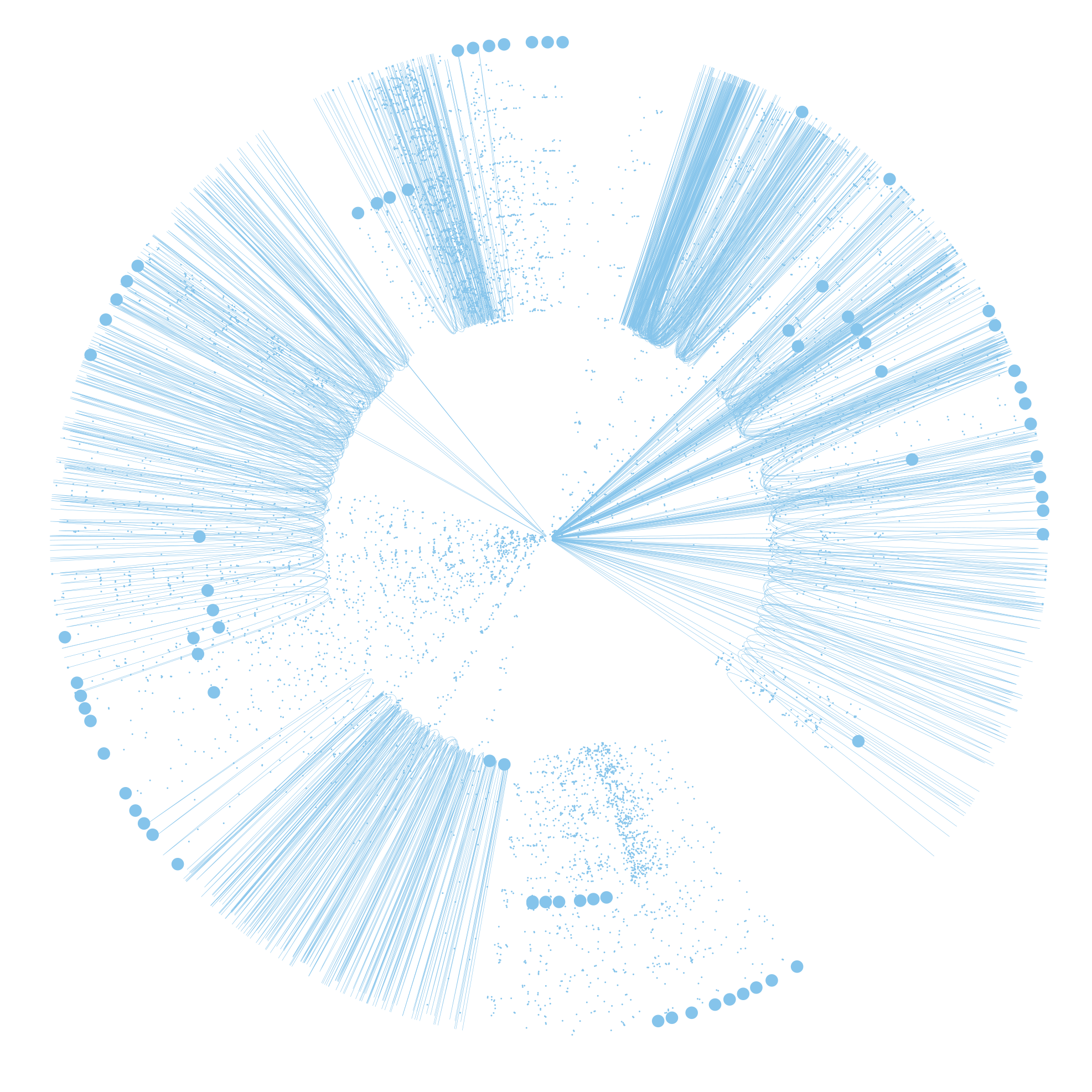 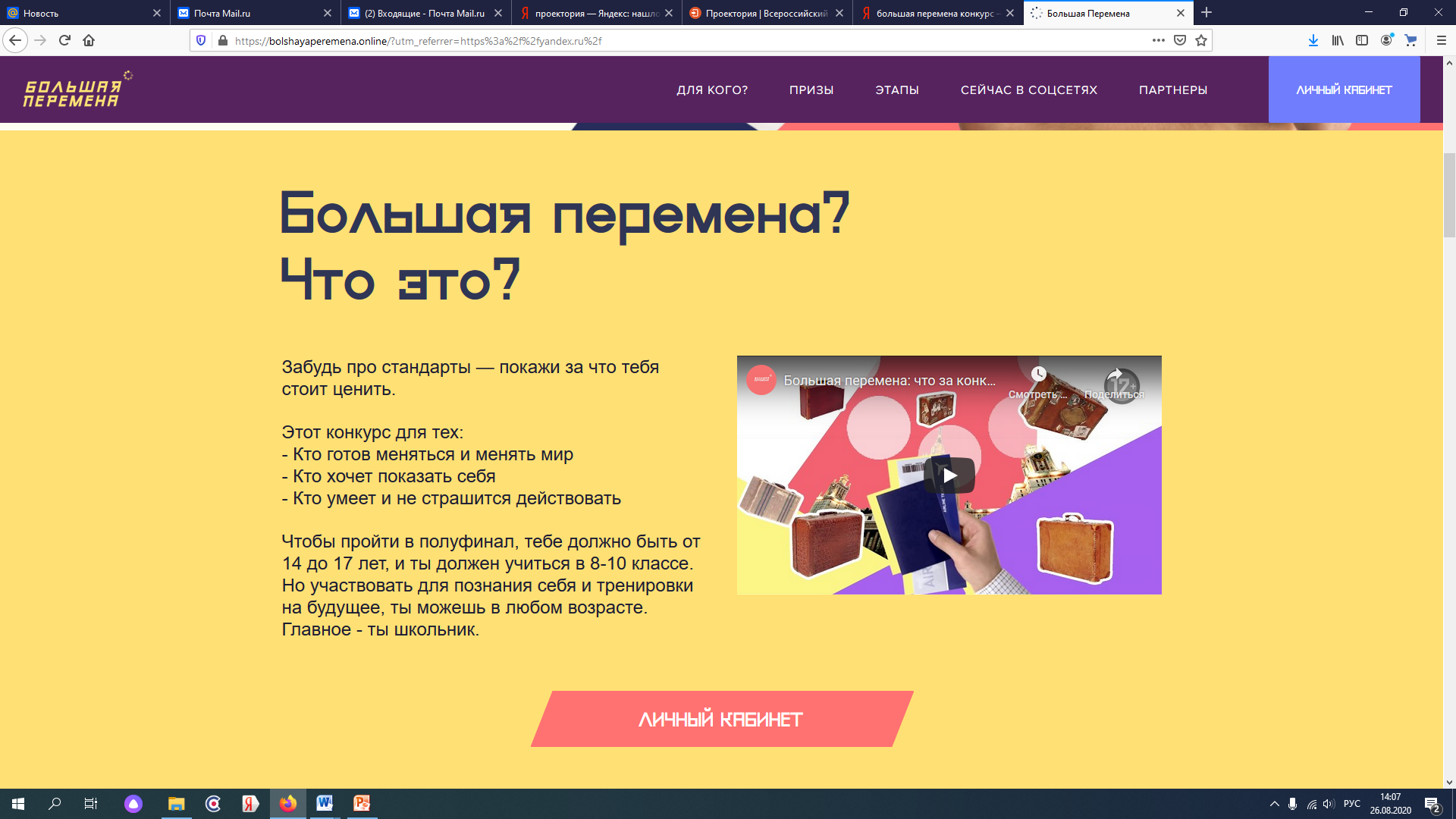 Всероссийский конкурс «Большая перемена» — онлайн конкурс для школьников. Пройдя тестирование на интеллект, эрудицию и профориентацию, участники попадают в крутое сообщество, получают доступ к современным программам и рекомендации «звездных» наставников — от ведущих специалистов разных сфер деятельности. Всероссийский конкурс для школьников «Большая перемена» Миссия конкурса Большая перемена 2020 — создание условий для развития способностей старшеклассников, включение школьников в деятельность по преобразованию и развитию среды вокруг себя.
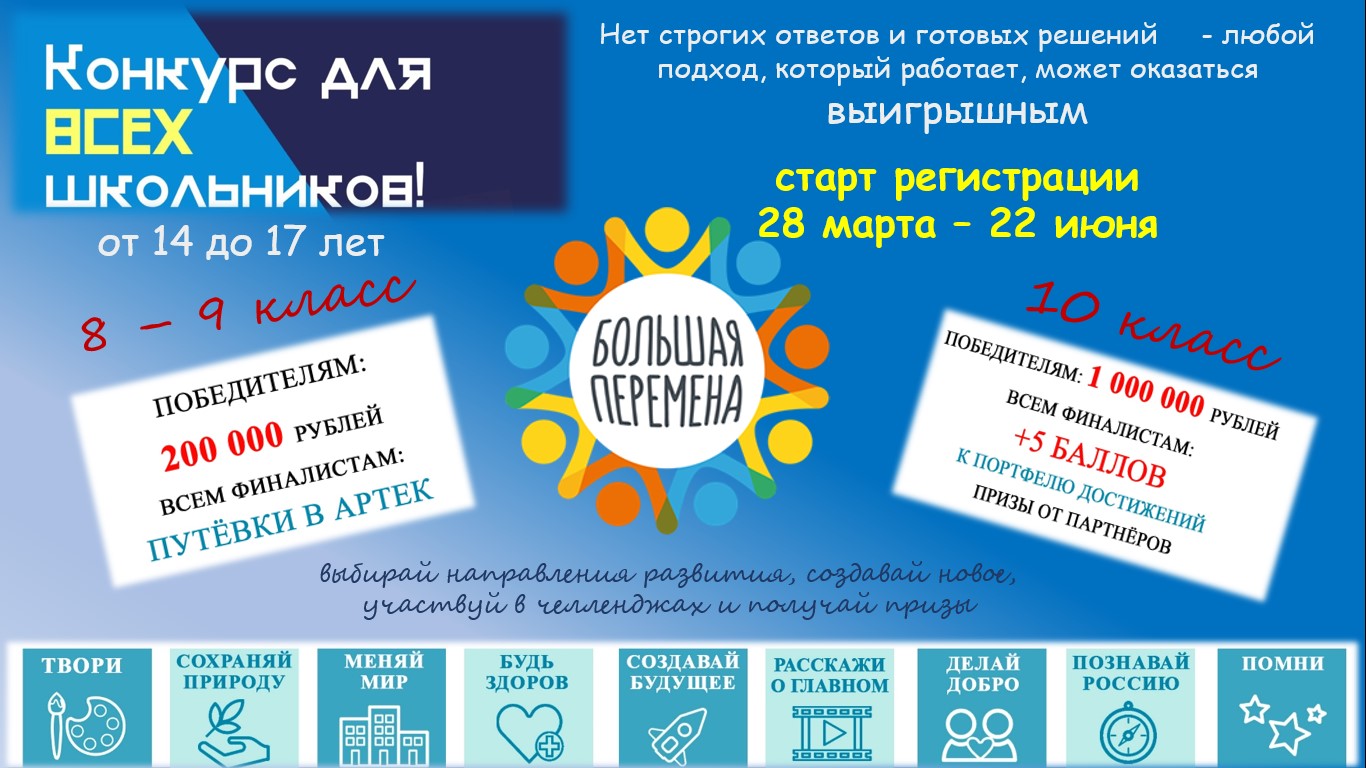 8
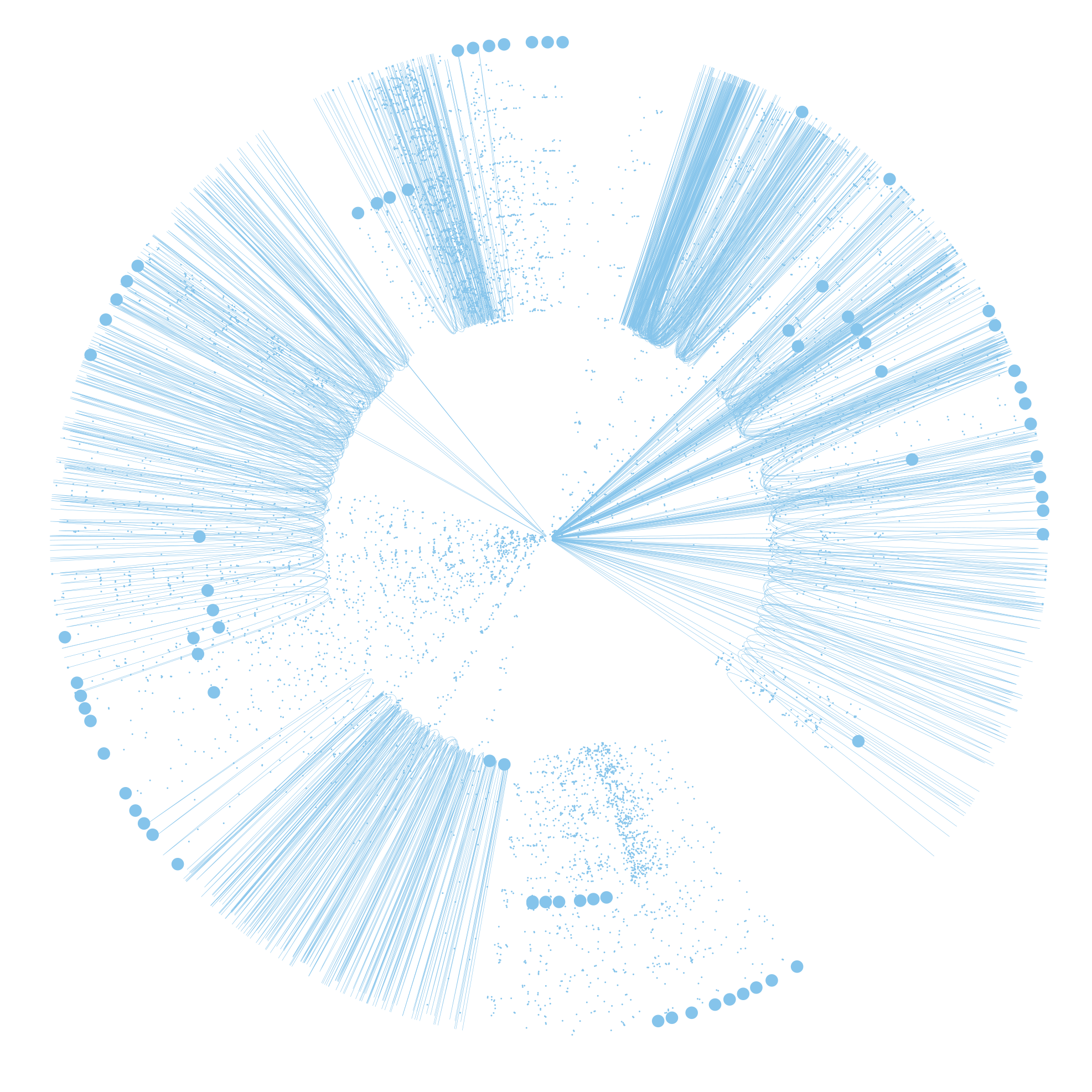 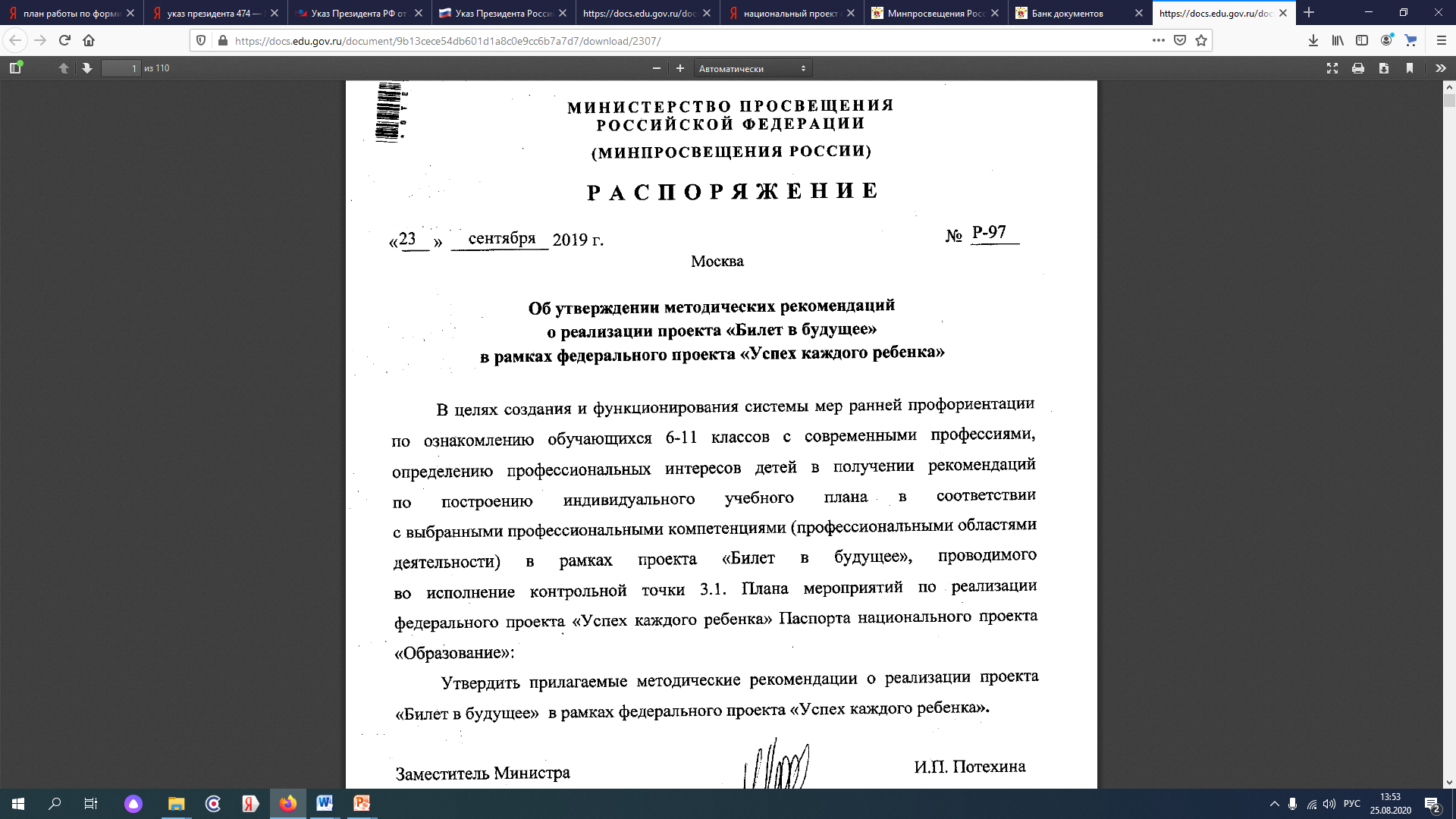 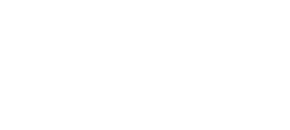 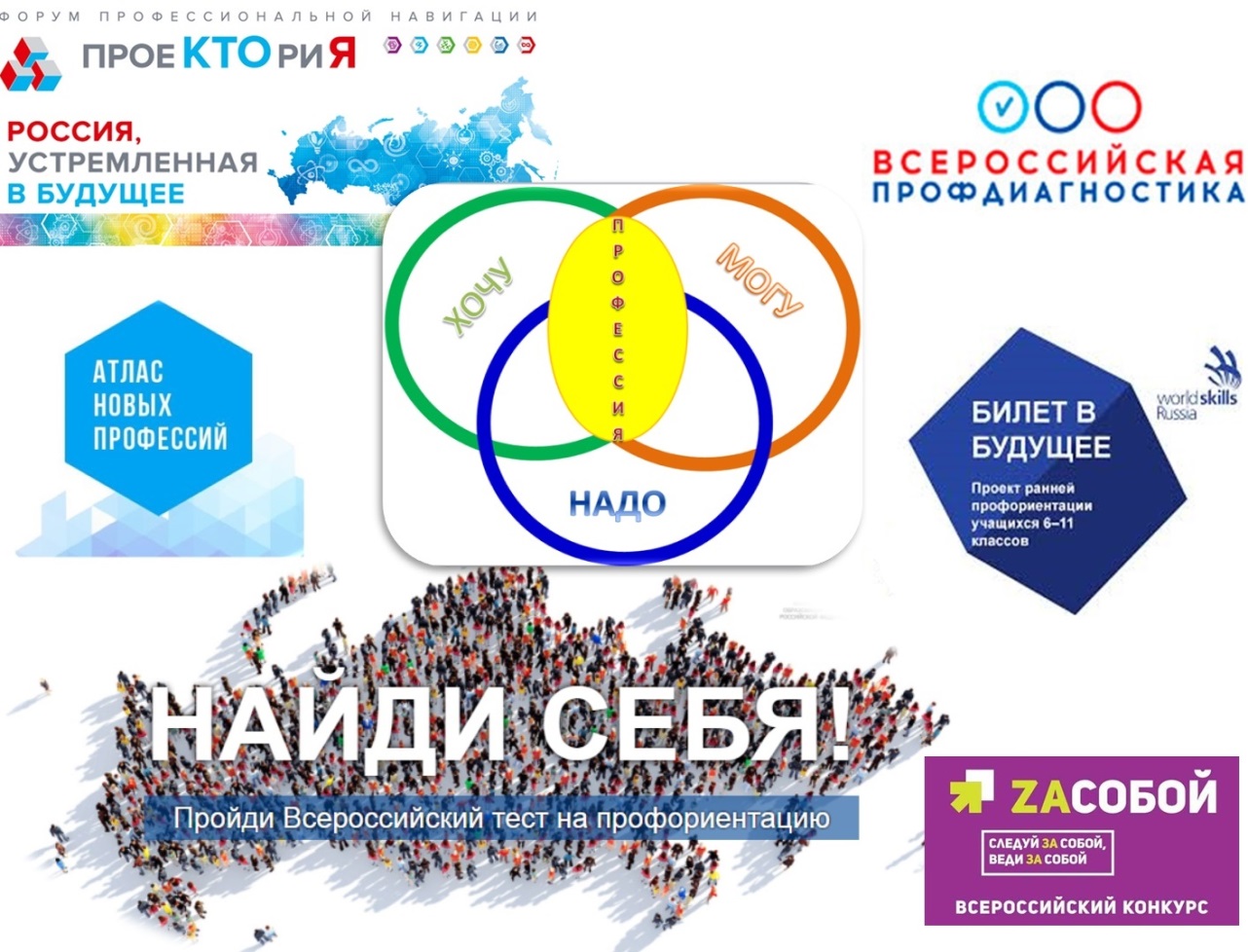 9
9
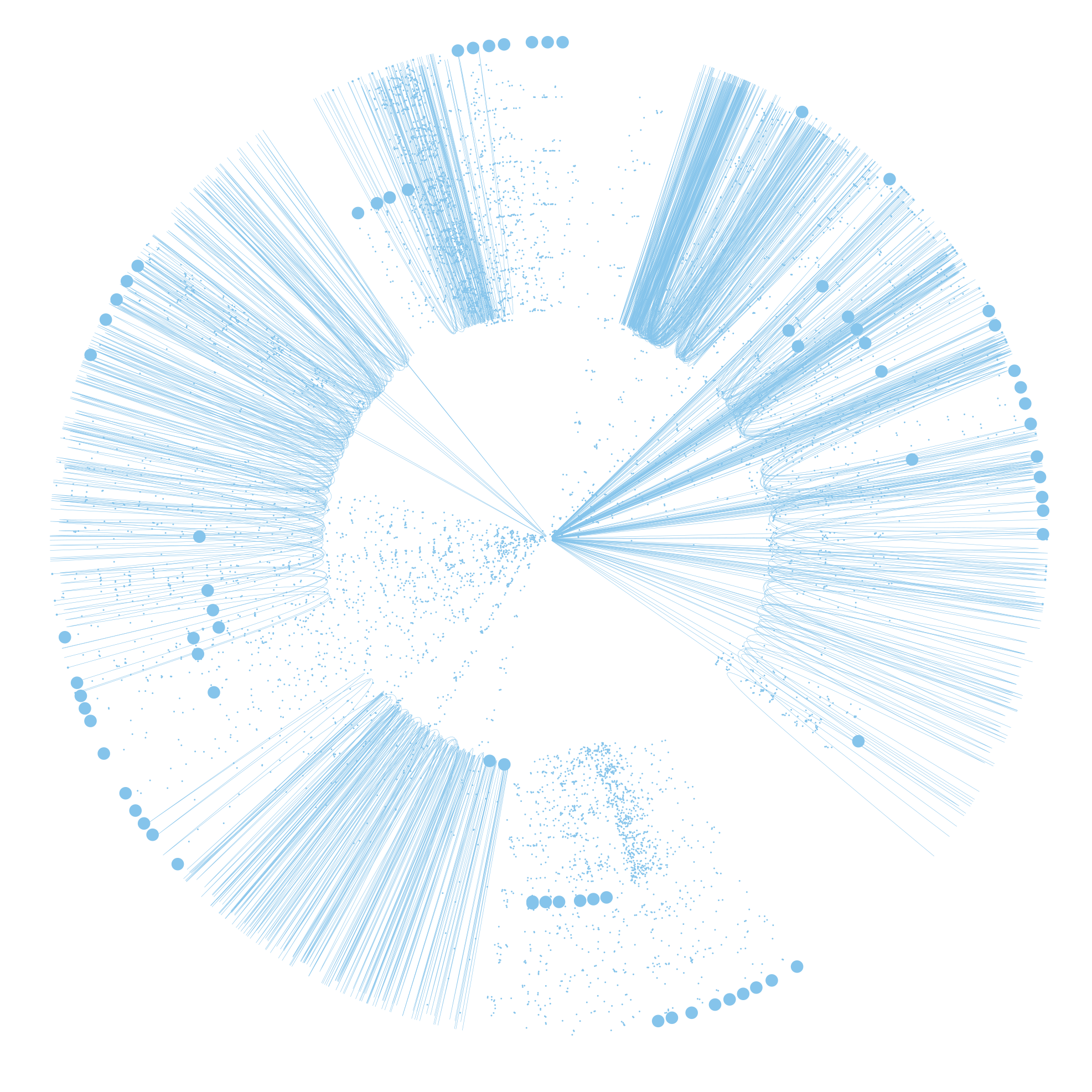 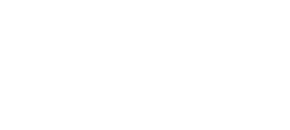 Концепция реализации 
Проекта в 2020 году
Целью проекта «Билет в будущее» является систематизация существующих практик профориентации с применением массовых цифровых инструментов, накоплением цифрового портфолио школьника и построением индивидуальных рекомендаций по выбору профессионального пути (рекомендаций по построению индивидуального учебного плана в соответствии с выбранными компетенциями и профессиональными областями).

Участниками проекта в конечном счете являются все школьники России с 6 по 11 класс, включая детей с ограниченными возможностями по здоровью. 

Помимо основной аудитории проекта – школьников – в 2020 году активными участника проекта станут родители.
10
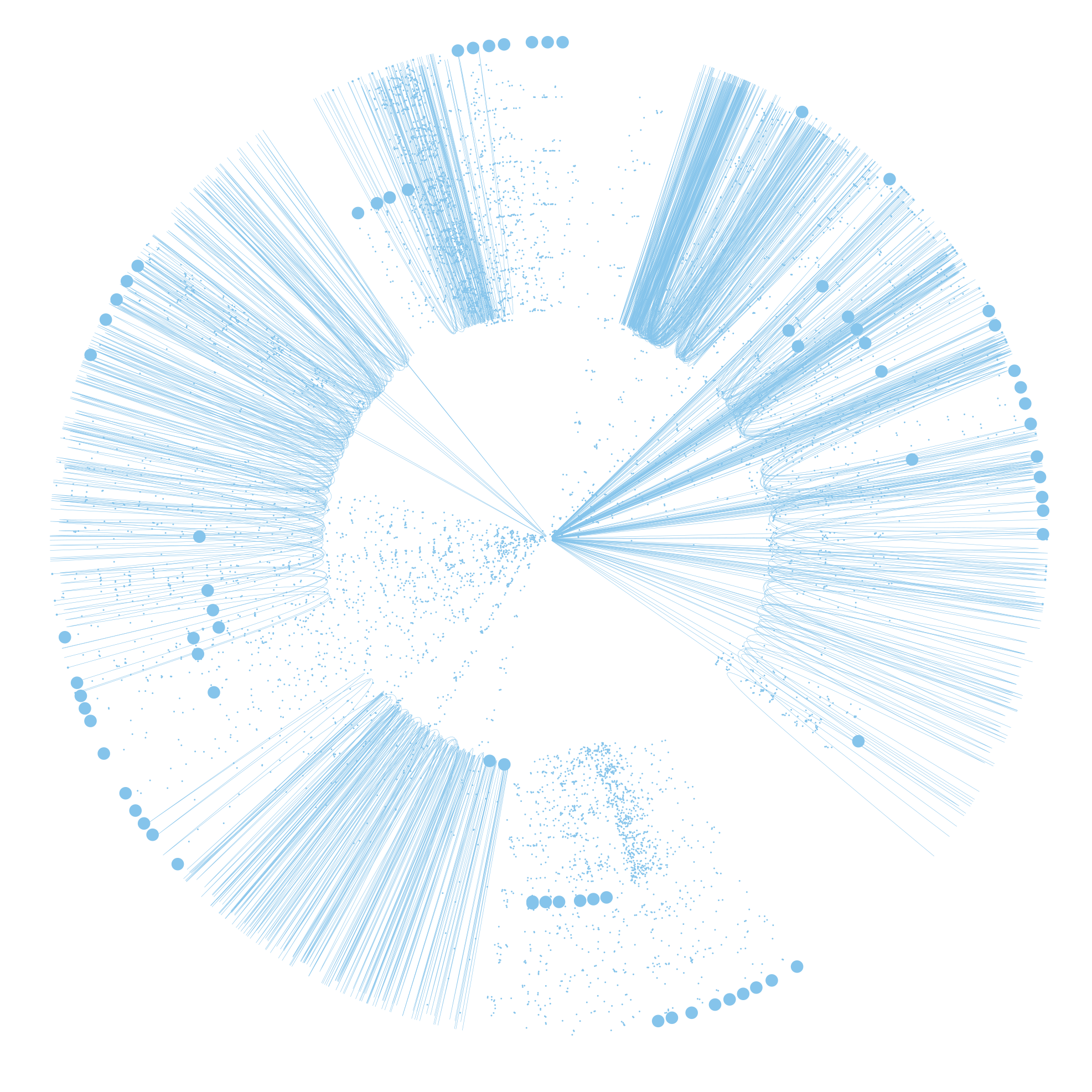 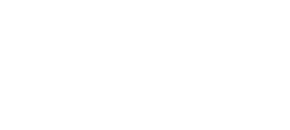 Этапы проекта
В рамках проекта на I этапе участники проходят ряд онлайн диагностик, определяющих уровень их знаний, степень развития гибких навыков, осознанности и готовности к выбору.
  			На втором этапе школьники участвуют в профессиональных пробах, которые будут проводиться в том числе в онлайн-формате.
			По итогам участия в мероприятиях на платформе проекта формируются рекомендации по построению индивидуальной образовательной траектории школьника.
Для прохождения онлайн-диагностики на открытой части платформы проекта регистрация не требуется!
11
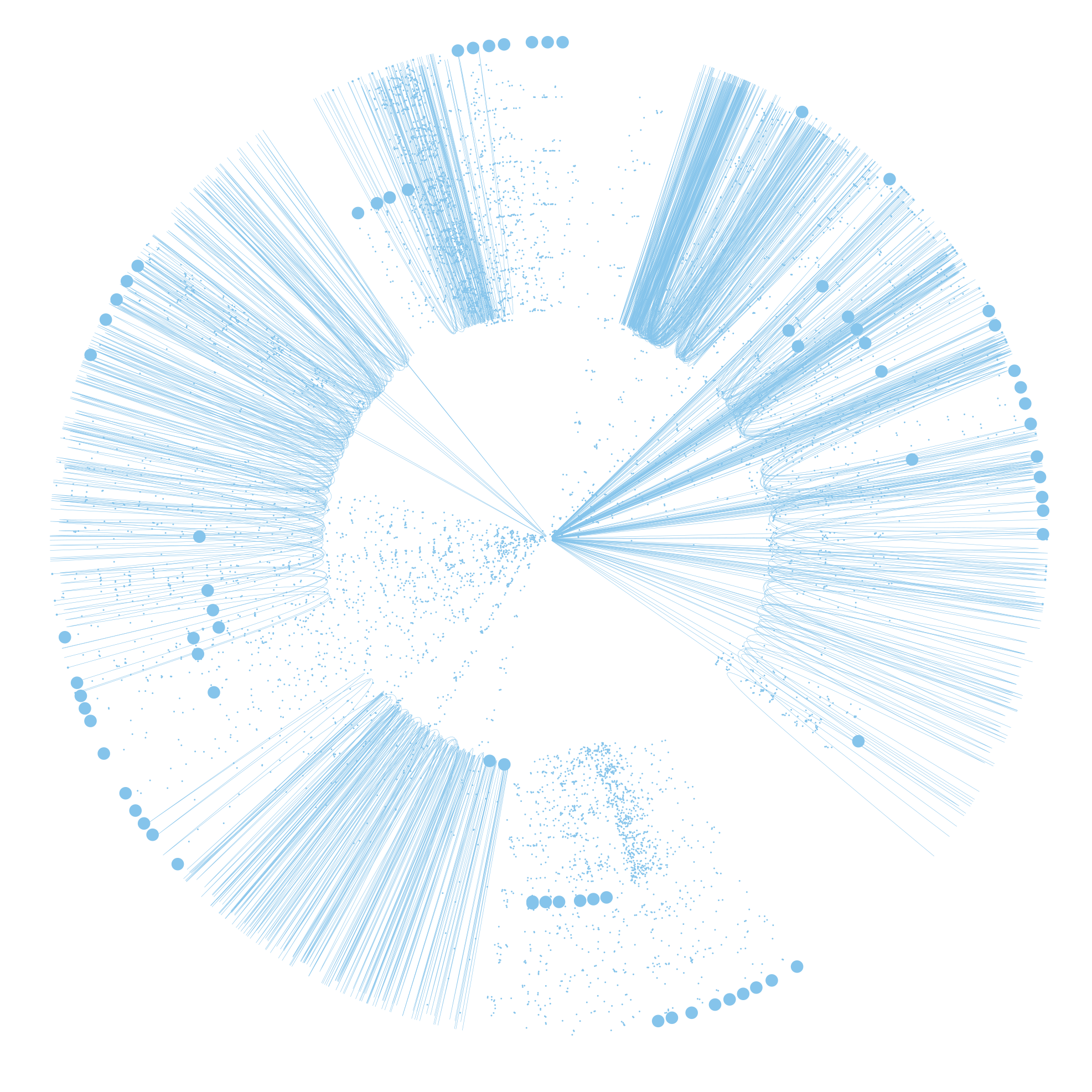 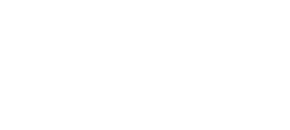 Участие родителей в проекте
В 2020 году участник и родитель (законный представитель) получают доступ к платформе проекта напрямую от Союза «Агенство развития профессиональных сообществ и рабочих кадров «Молодые профессионалы  (Ворлдскиллс Россия)».
			Регистрация учащихся на платформе проекта для записи на практические мероприятия и получение рекомендаций обеспечивается при помощи родителей (законных представителей) участника.
			Регистрация родителей (законных представителей) школьников на платформе проекта производится в целях обеспечения просмотра результатов профессиональной онлайн-диагностики, записи участников на практическое мероприятие и проведения анализа итогов участия в проекте.
12
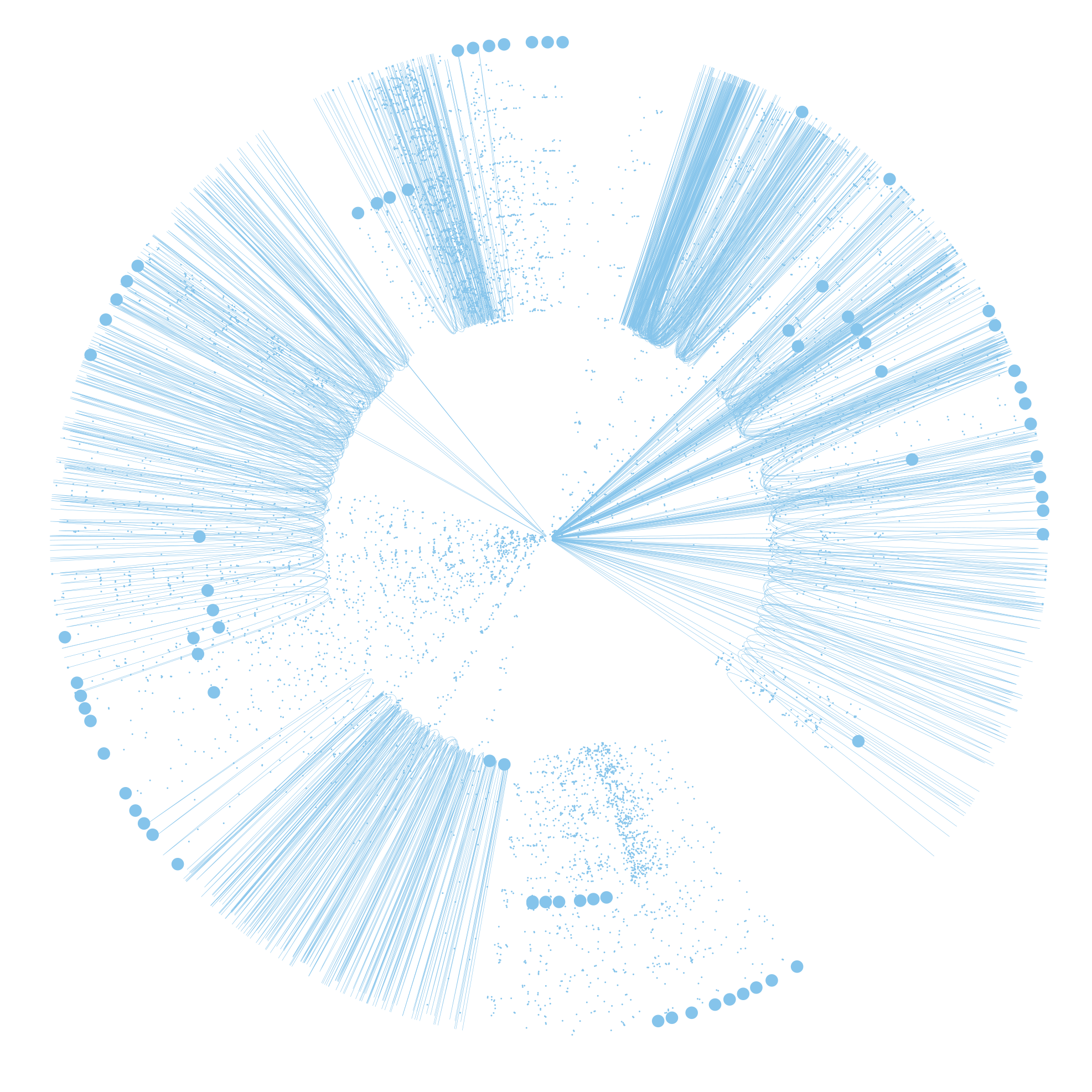 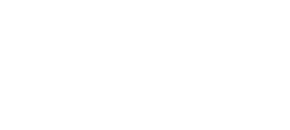 СРОКИ РЕАЛИЗАЦИИ ПРОЕКТА
Реализация проекта - 15 мая - 15 декабря 2020 года.

Регистрация участников  на платформе доступна с 22 мая по 04 ноября 2020 года.

Выполнение профориентационной онлайн-диагностики на платформе проекта доступно с 
22 июня по 04 ноября 2020 года.

Участие в практических мероприятиях проекта возможно с 6 июля по 30 ноября 2020 года.
13
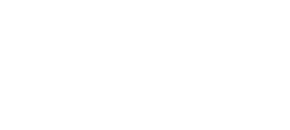 «Билет в будущее»  - 
          в Свердловской области
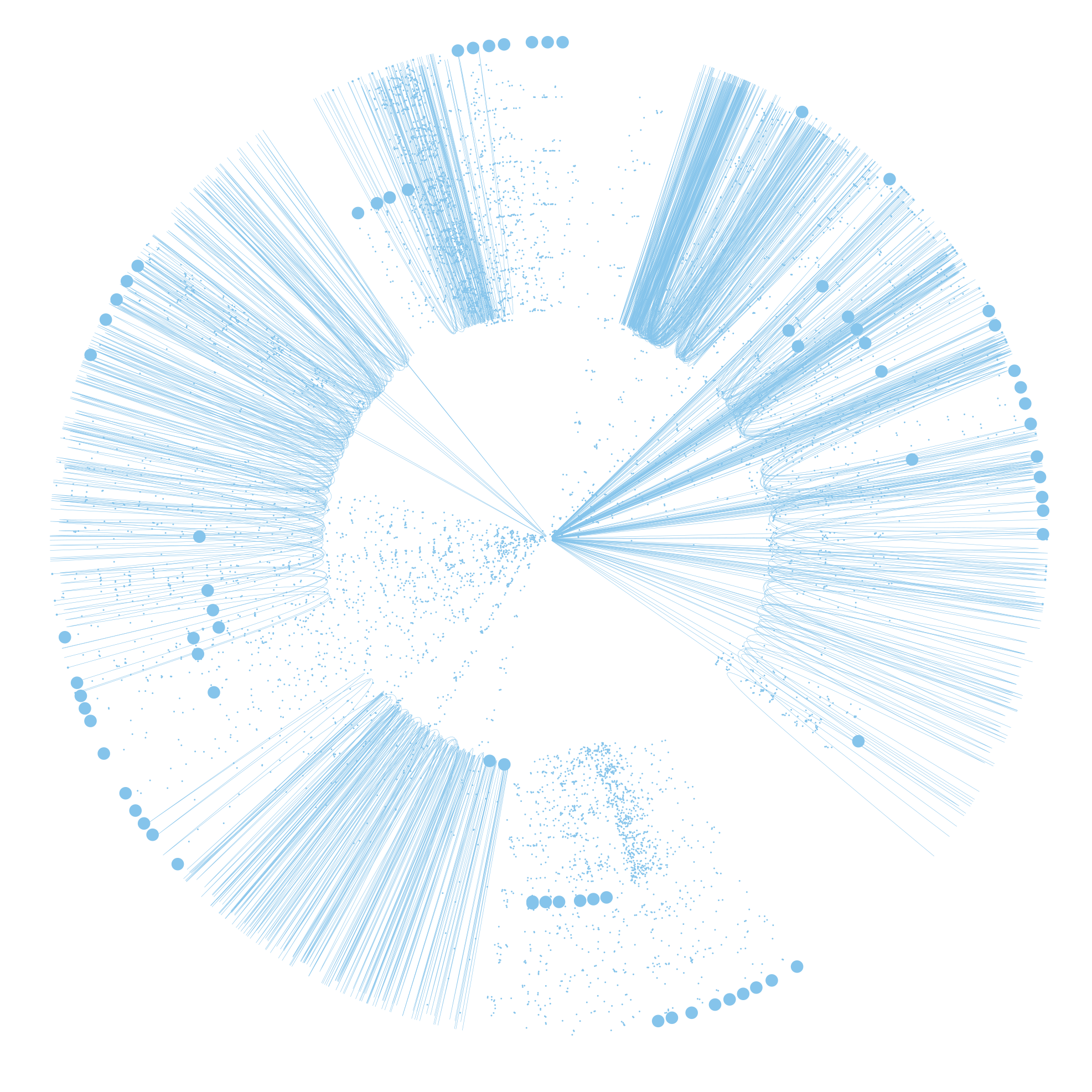 В 2020 году школьники Свердловской области (участники проекта) смогут попробовать себя в 60 компетенциях. Профессиональные пробы будут проходить на 35 площадках, которые организованы на базе профессиональных образовательных организаций Свердловской области с учетом эпидемиологической ситуации. 
Ежемесячно до ноября 2020 года на платформе проекта представляется расписание проводимых практических мероприятий в онлайн- и в офлайн- форматах. Всего можно участвовать в трех практических мероприятиях, проводимых в онлайн-формате, и в одном, проводимом в офлайн-формате.
14
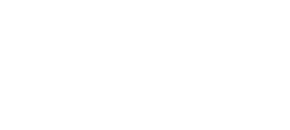 «Билет в будущее»  - 
          в Свердловской области
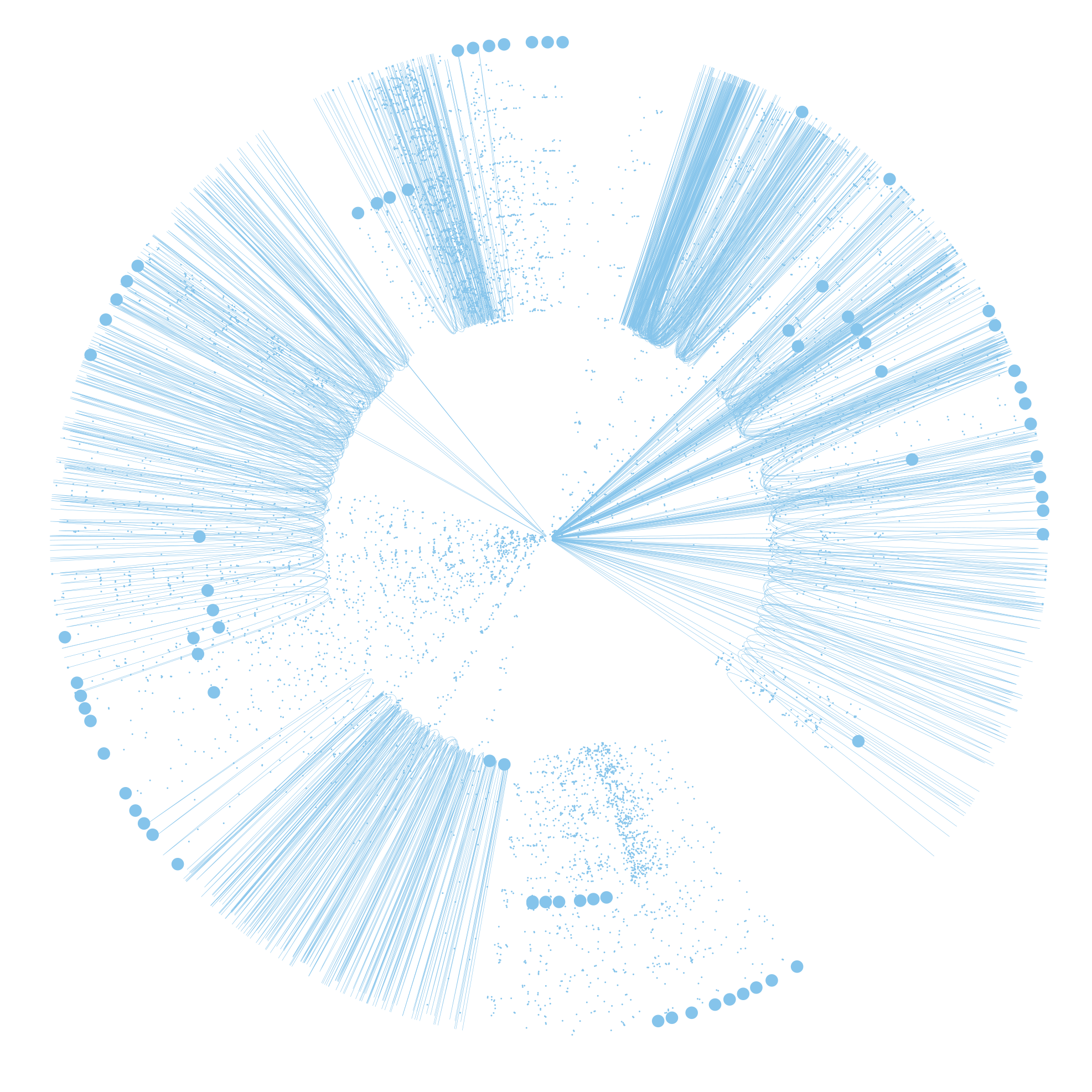 Для участия в проекте обучающимся необходимо пройти тестирование на платформе проекта в информационно-телекоммуникационной сети «Интернет» http://bilet.worldskills.ru/. 
После этого родителям необходимо произвести регистрацию ребенка на платформе. Инструкция для родителей в приложении 2 и размещена по ссылке: http://bilet-help.worldskills.ru/).
15
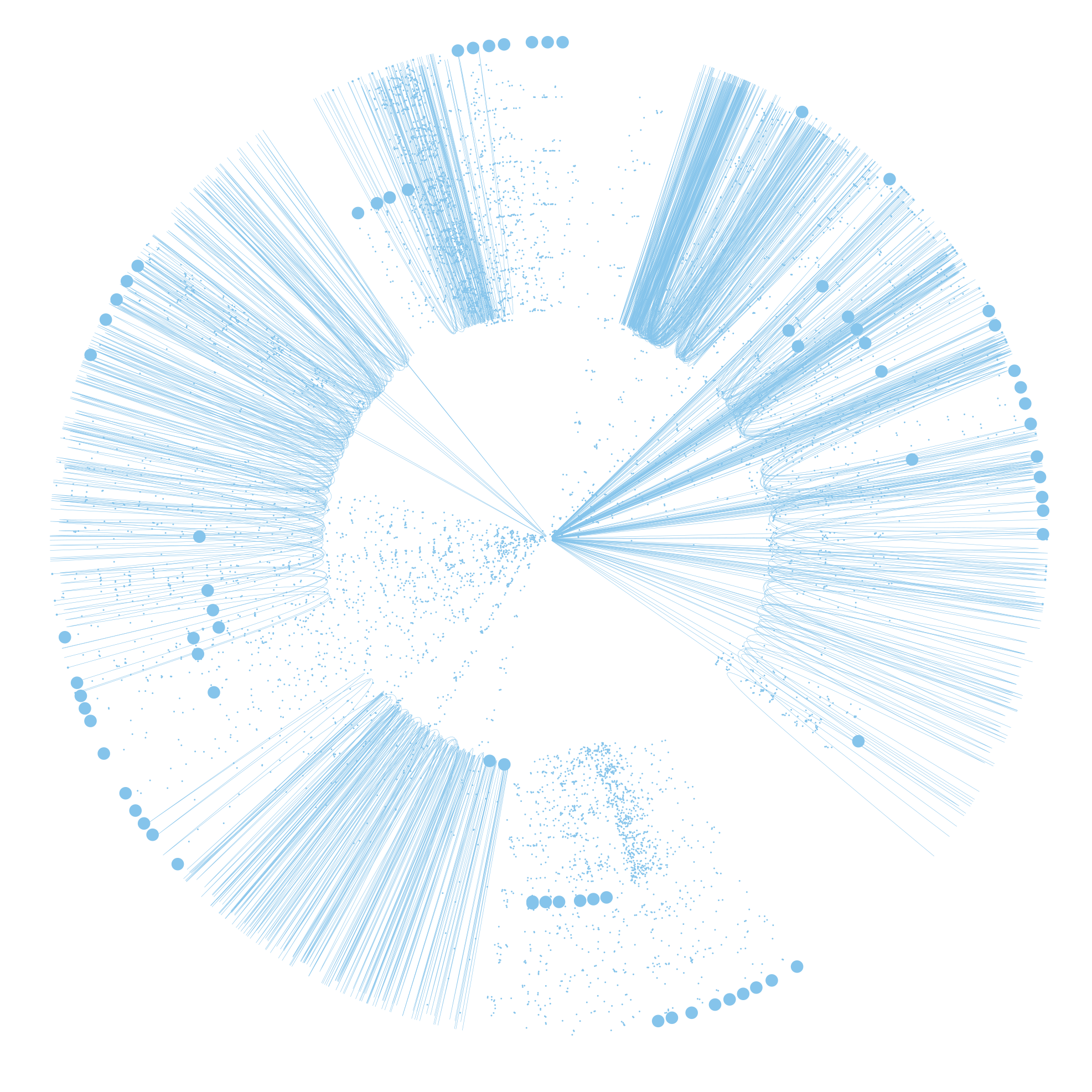 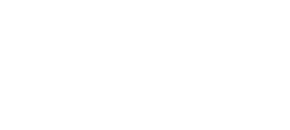 Концепция реализации 
Проекта в 2020 году
Центральной задачей проекта «Билет в будущее» является формирование осознанности и способности выбора профессиональной траектории школьником. Сформировать способность выбирать нельзя без понимания собственных ограничений, без проб, попыток выбора и совершенных ошибок, без осмысления полученного опыта и рефлексии.
16
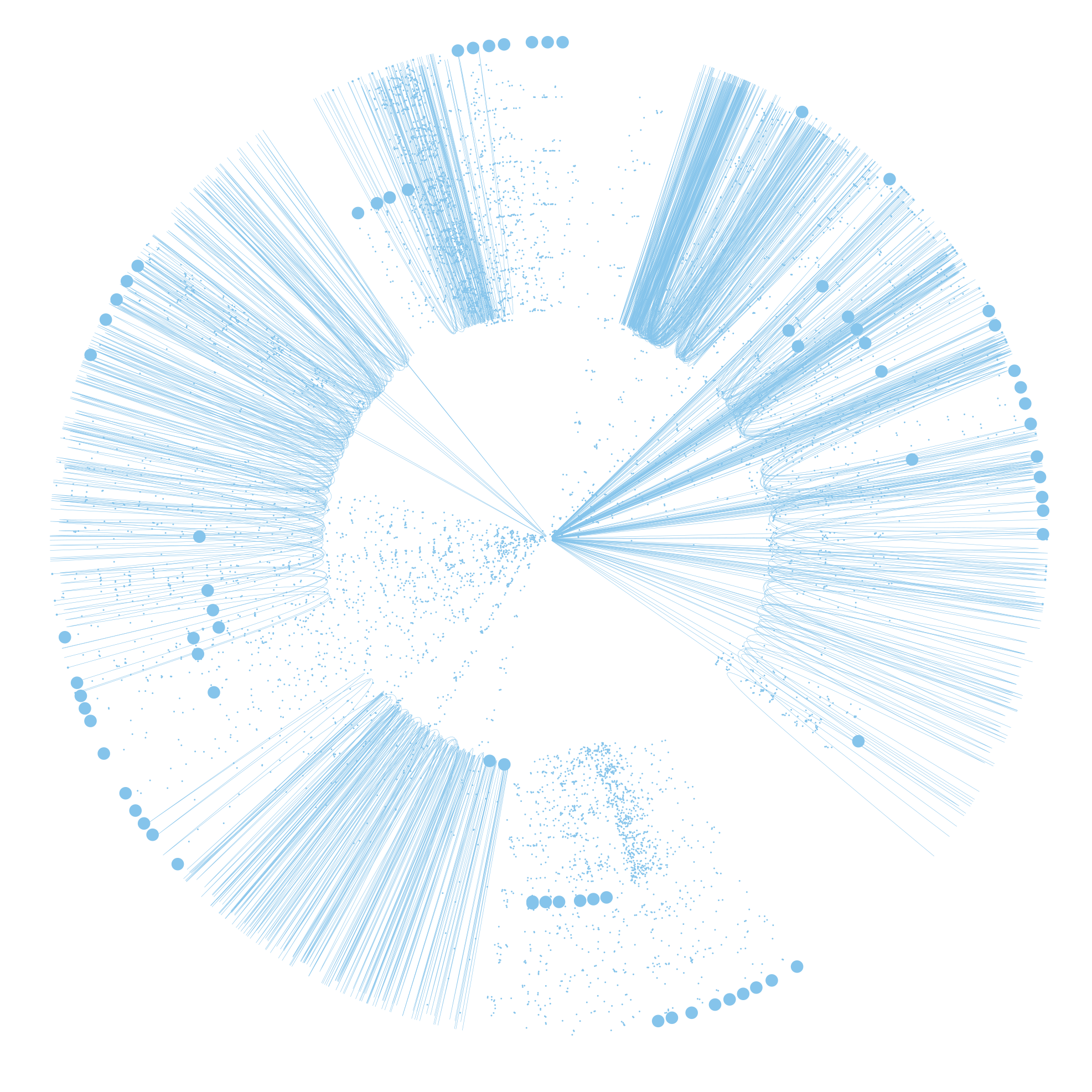 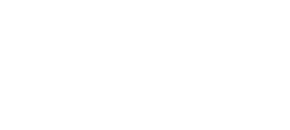 Концепция реализации 
Проекта в 2020 году
Проект «Билет в будущее» состоит из нескольких принципиальных частей – это цифровая платформа, карта профессий и компетенций, набор онлайн-диагностики, система очных мероприятий (линейка различных профессиональных проб и других мероприятий), выдача рекомендаций участникам и формирование сообщества наставников.
17
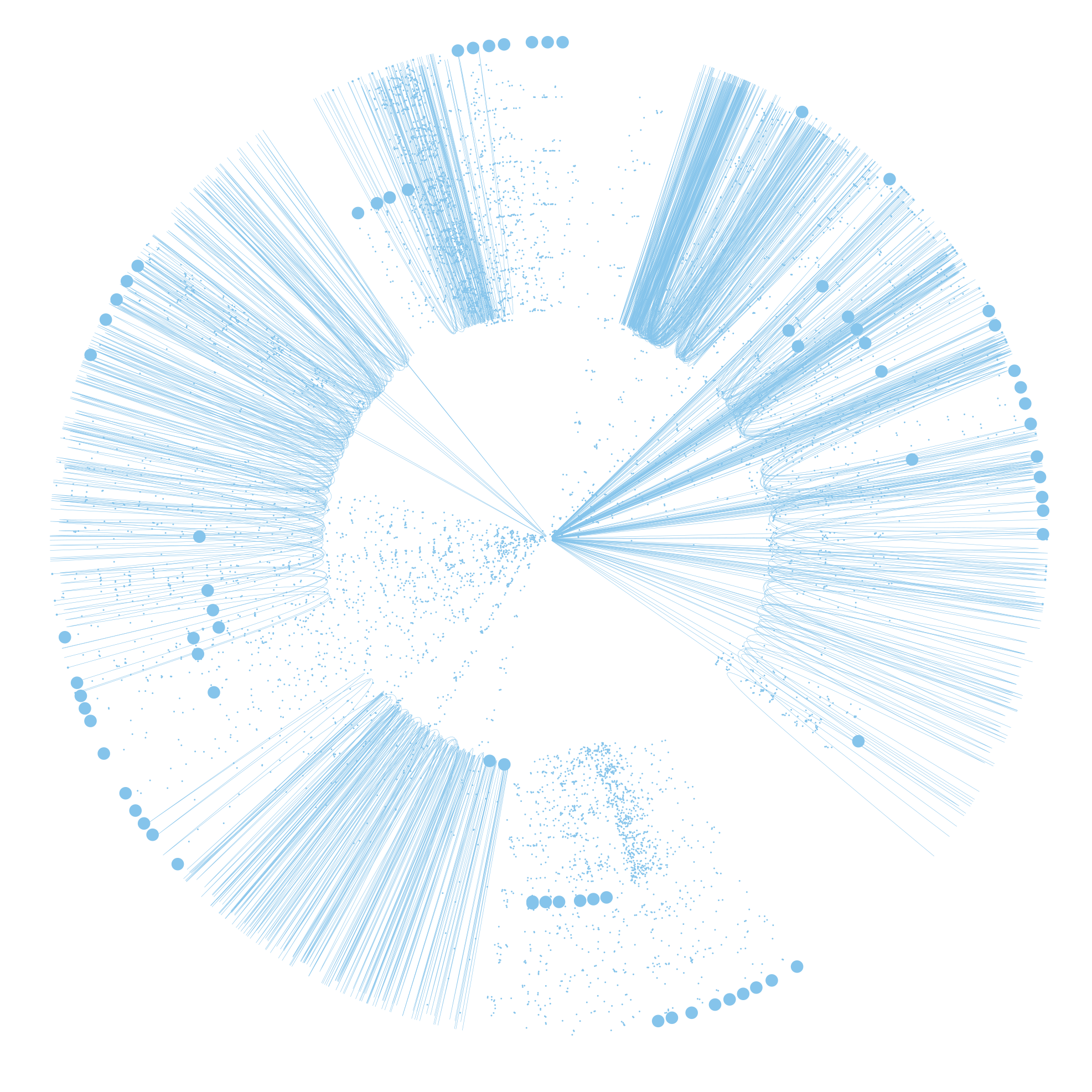 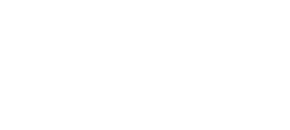 Концепция реализации 
Проекта в 2020 году
Ключевым элементом проекта «Билет в будущее» является цифровая платформа. Платформа представляет собой многофункциональную информационную систему, доступную в сети Интернет и предназначенную для одновременной работы до 1 миллиона пользователей. Платформа была разработана и эксплуатируется в соответствии с требованиями 152-ФЗ «О персональных данных».
18
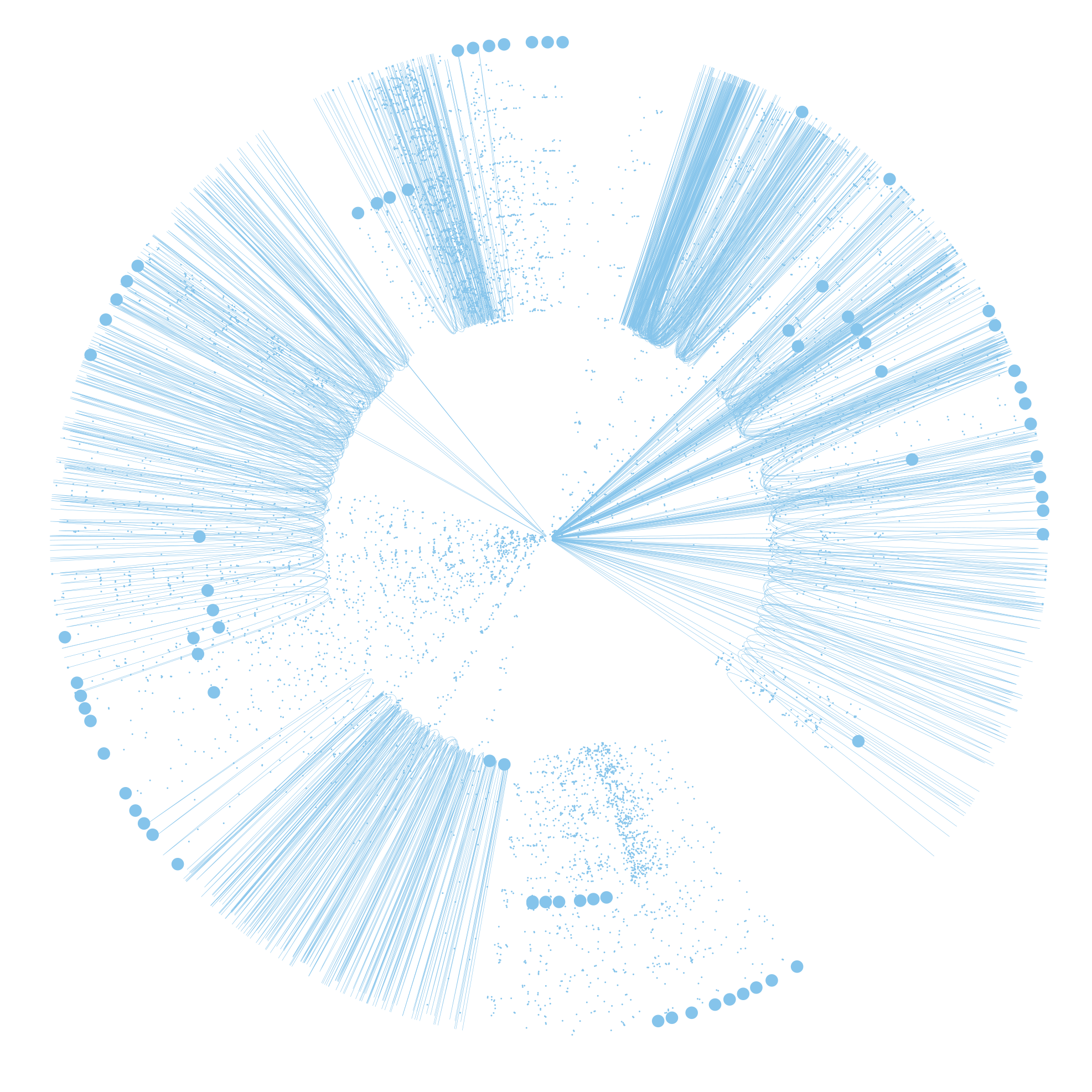 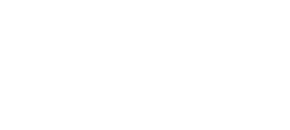 Концепция реализации 
Проекта в 2020 году
Ключевым функционалом платформы для школьников является «маркетплейс» диагностических форматов, площадок для профориентационных проб, знакомство с рекомендациями по построению индивидуального учебного плана и профессиональной траектории. Также платформа содержит отдельные личные кабинеты участников проекта, их родителей, представителей площадок для
прохождения профориентации, наставников и других участников проекта.
19
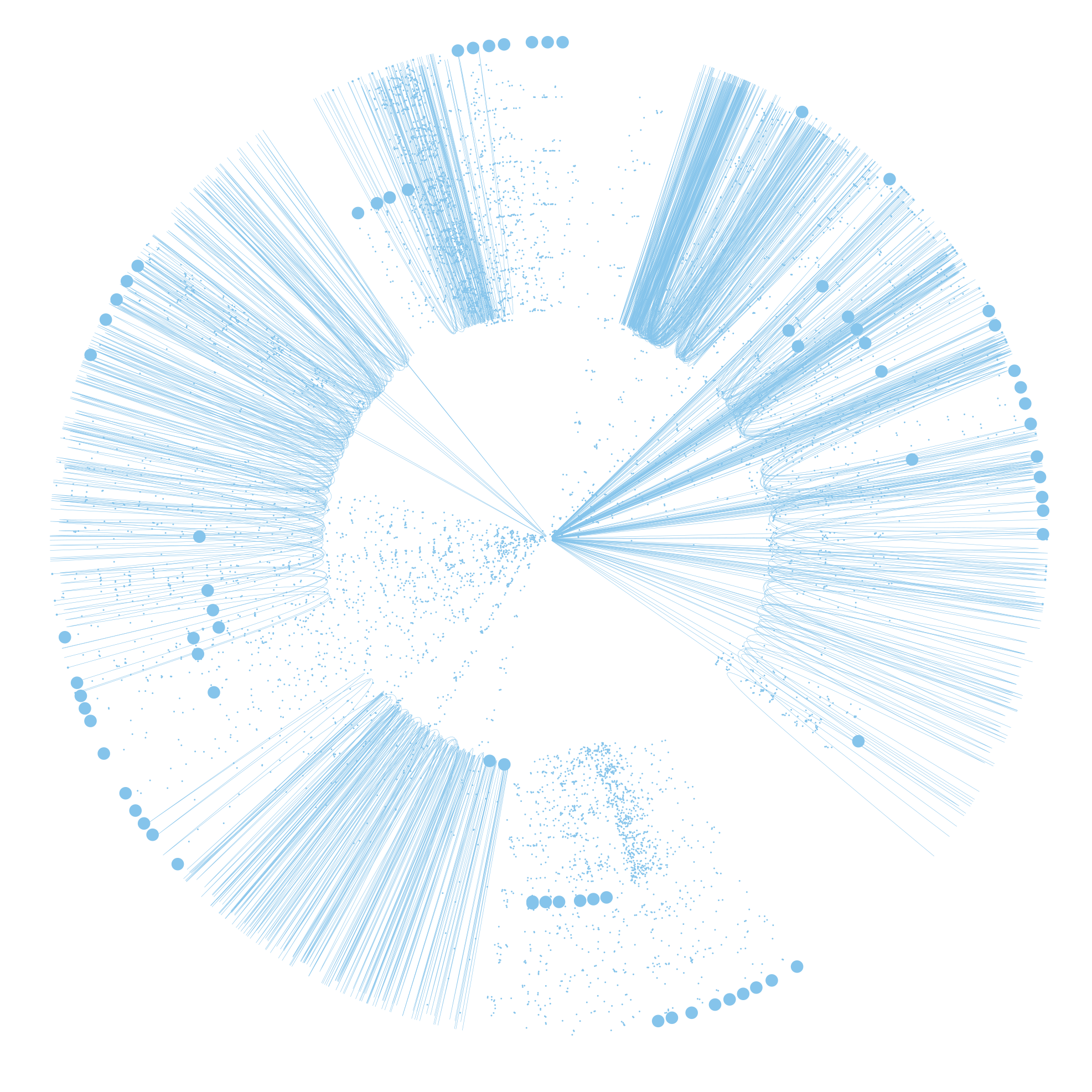 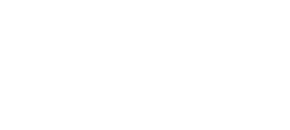 Концепция реализации 
Проекта в 2020 году
Результаты диагностики вместе с базовыми рекомендациями доступны участникам, чтобы помочь в осознании своих возможностей и ограничений, сделать правильные акценты на отсутствующих способностях и следующих шагах. С другой стороны, результаты диагностики становятся важнейшими инструментами для наставника, школы и региональной образовательной политики. 

В 2020 году предложенные участникам диагностики имеют интерактивный или игровой формат.
20
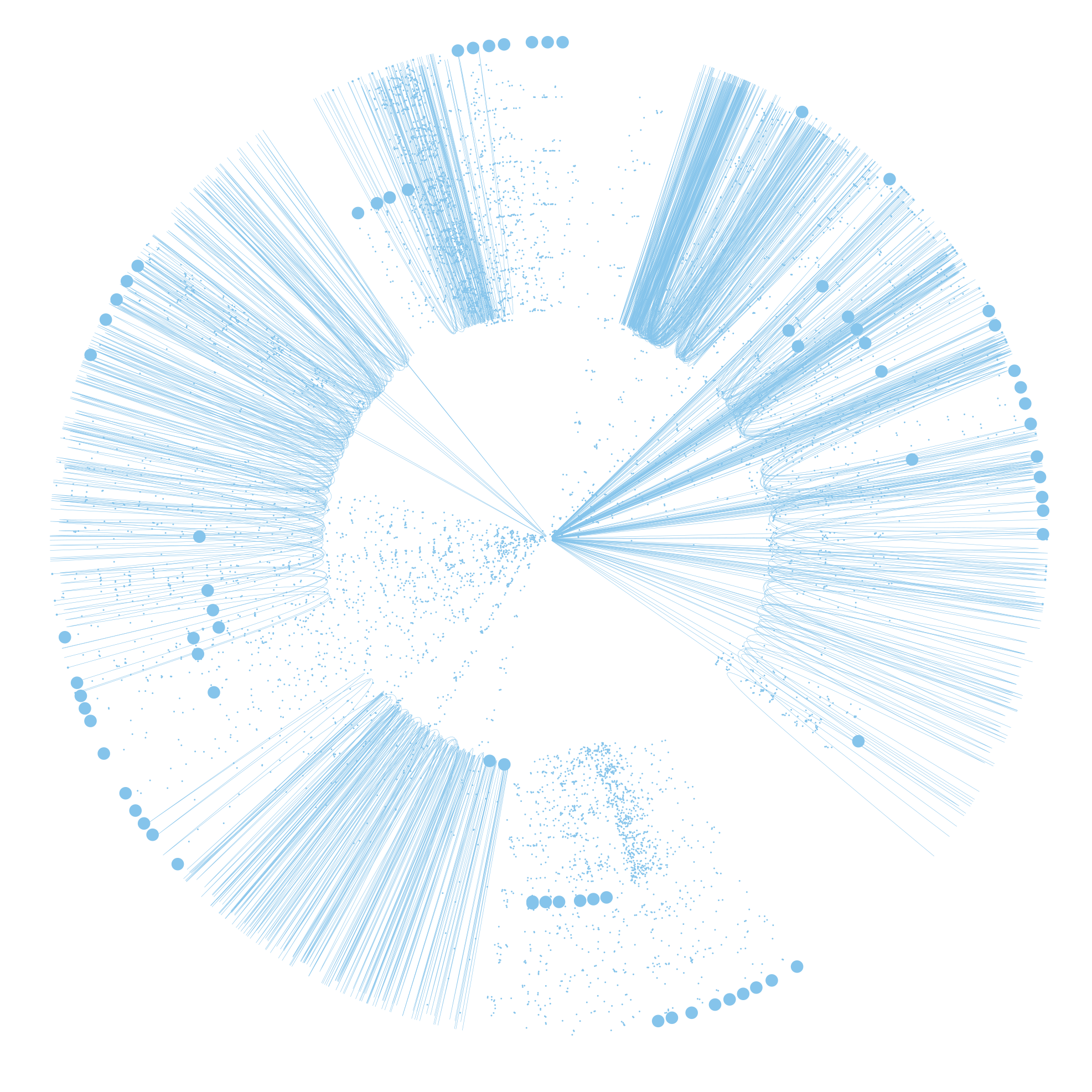 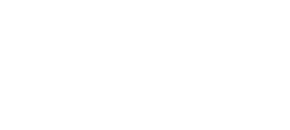 Концепция реализации 
Проекта в 2020 году
Очные мероприятия проекта проходят в нескольких форматах – с ознакомительным и углубленным содержанием – призваны дать участникам проекта возможность сделать более осознанный выбор
и встретиться с носителями профессиональных компетенций.

Реализуется контроль качества содержания проб, отбор и тиражирование лучших практик и форматов профессиональных проб.
21
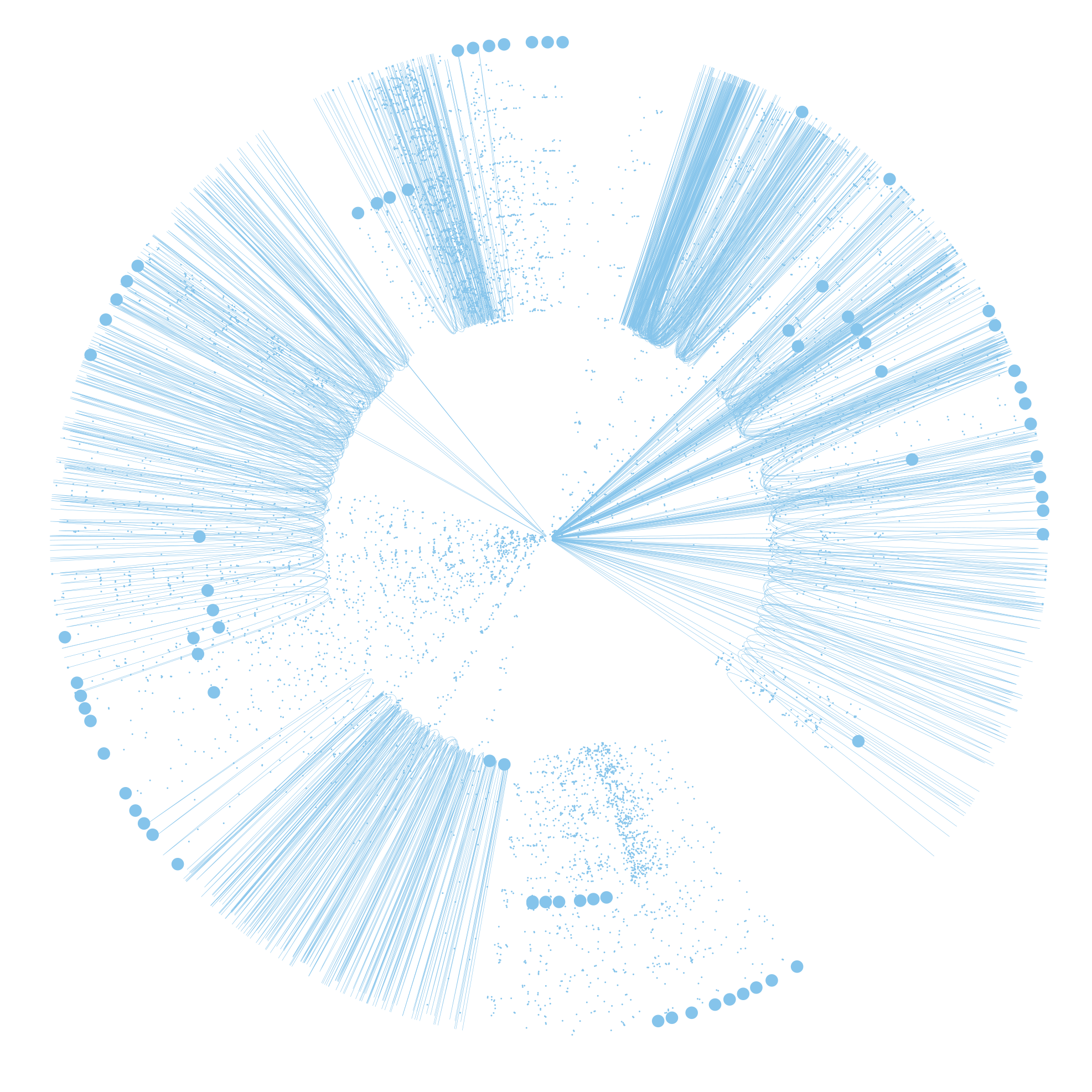 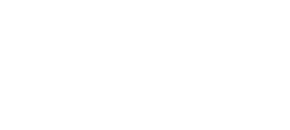 Концепция реализации 
Проекта в 2020 году
Каждый участник проекта «Билет в будущее» в личном кабинете имеет доступ к актуальным рекомендациям по выбору профессиональной траектории, которые обновляются по итогам полученного и сохраненного на платформе опыта: прохождения диагностики, участие в очных мероприятиях проекта, участия во внешних активностях.
22
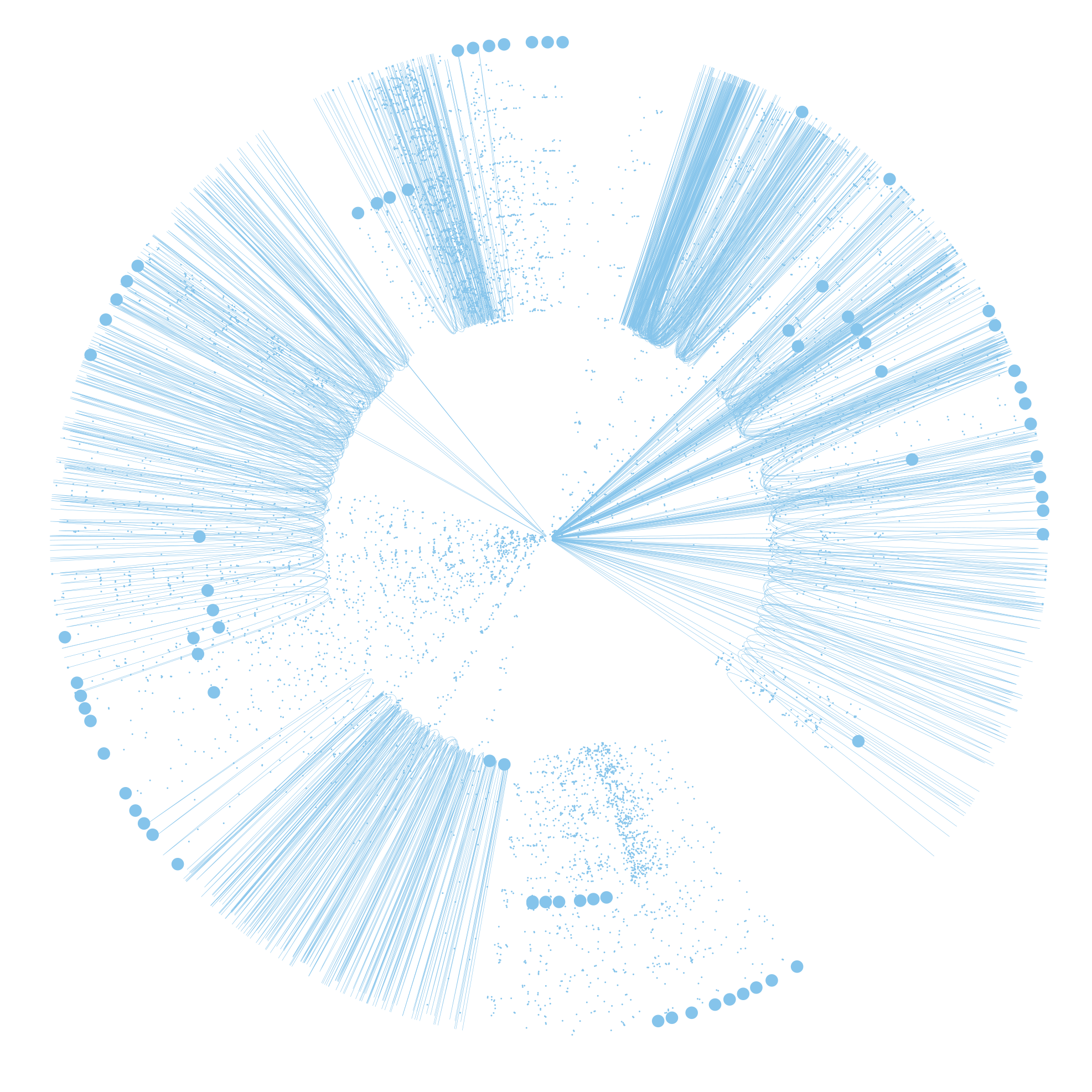 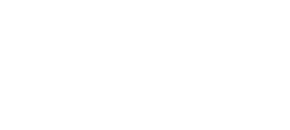 Концепция реализации 
Проекта в 2020 году
Рекомендация включает в себя три составляющих: 

1) инструменты дальнейшего выбора, в т.ч. перечень доступных участнику региональных или онлайн площадок или мероприятий (кружки, конкурсы, фестивали и т.д.), которые предлагают следующий шаг в индивидуальной образовательной и профессиональной
траектории школьника; 

2) варианты построения образовательной траектории (уровни образования и образовательные организации); 

3) ориентиры по будущим карьерным и предпринимательским возможностям.
23
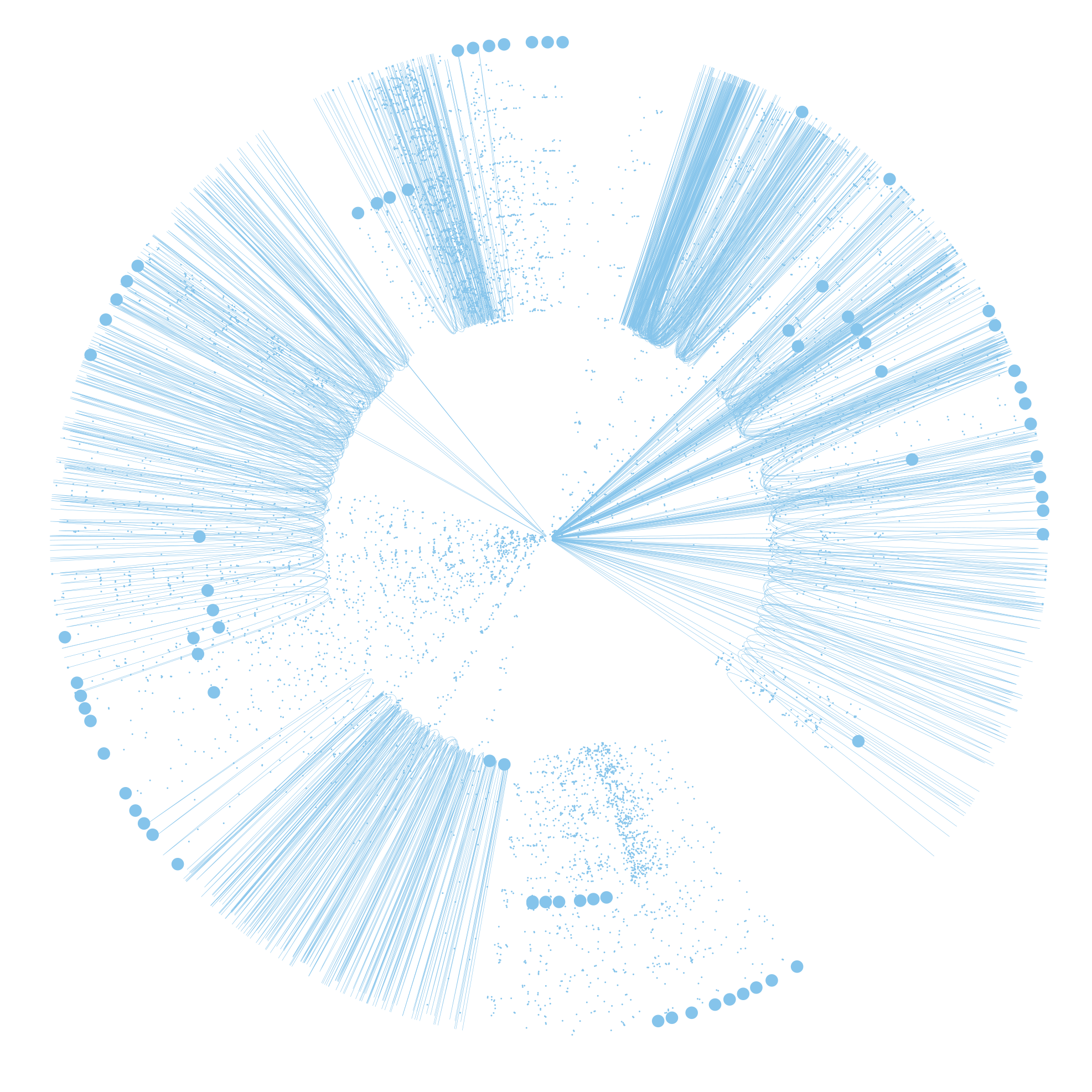 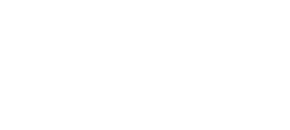 Концепция реализации 
Проекта в 2020 году
Важной особенностью запуска проекта «Билет в будущее» в 2020 году становится акцент на организацию осмысления участниками полученного опыта и организацию рефлексии у участников по итогам прохождения онлайн-диагностик и, особенно, очных мероприятий. 

Поэтому особую роль играет направление проекта, связанное с разработкой инструментов организации рефлексии и подготовкой наставников, организующих профессиональные пробы и последующее
осмысление участниками полученного опыта.
24
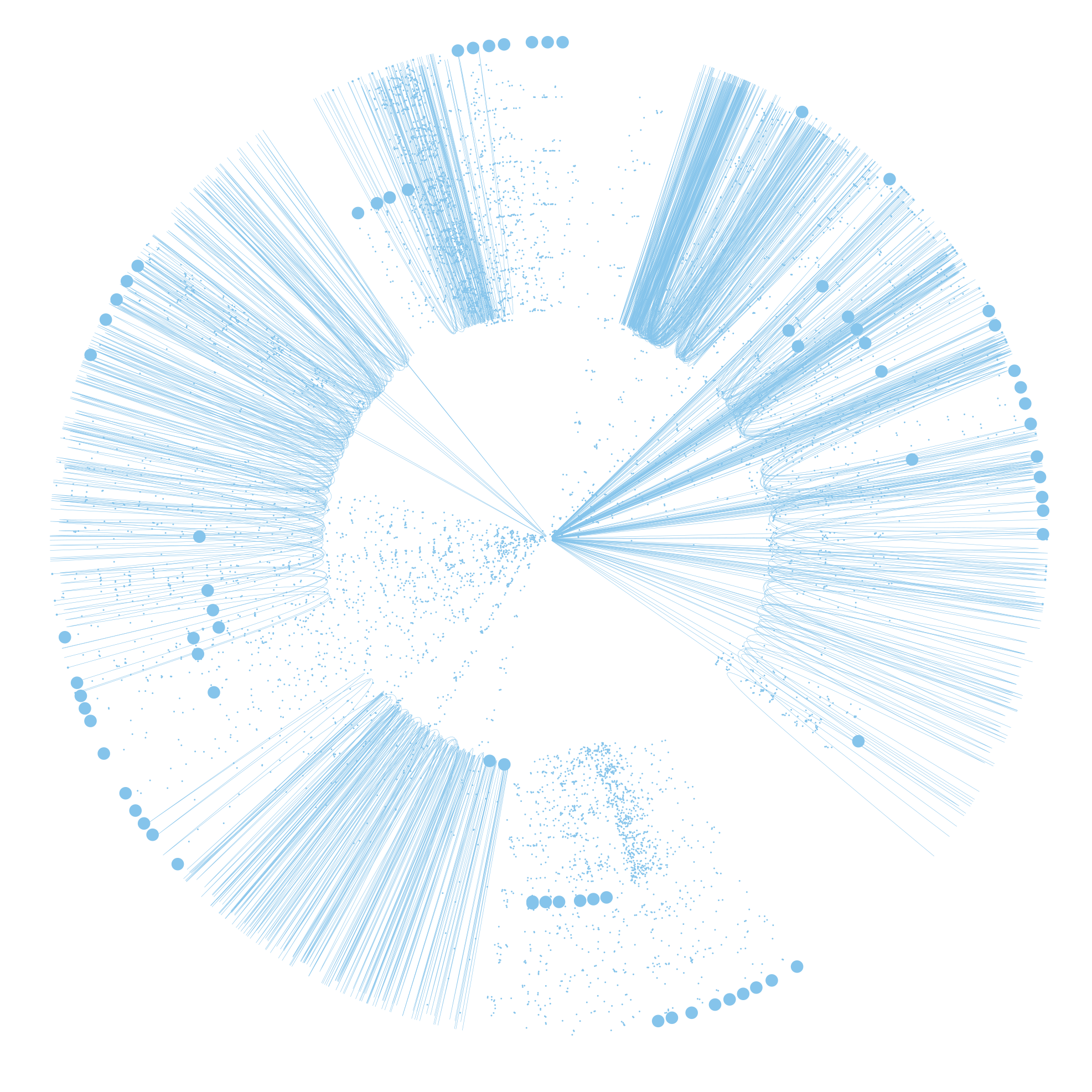 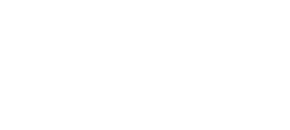 Концепция реализации 
Проекта в 2020 году
Базовым источником для накопления цифрового следа участника является профориентационная онлайн-диагностика. Участники смогут пройти одну и более предложенных диагностик, направленных на выявление интересов, уровня осознанности и широты кругозора участников в рамках профессионального выбора. 

В отличие от прошлых лет реализации проекта, участники проходят диагностику самостоятельно на доступных им устройствах.
25
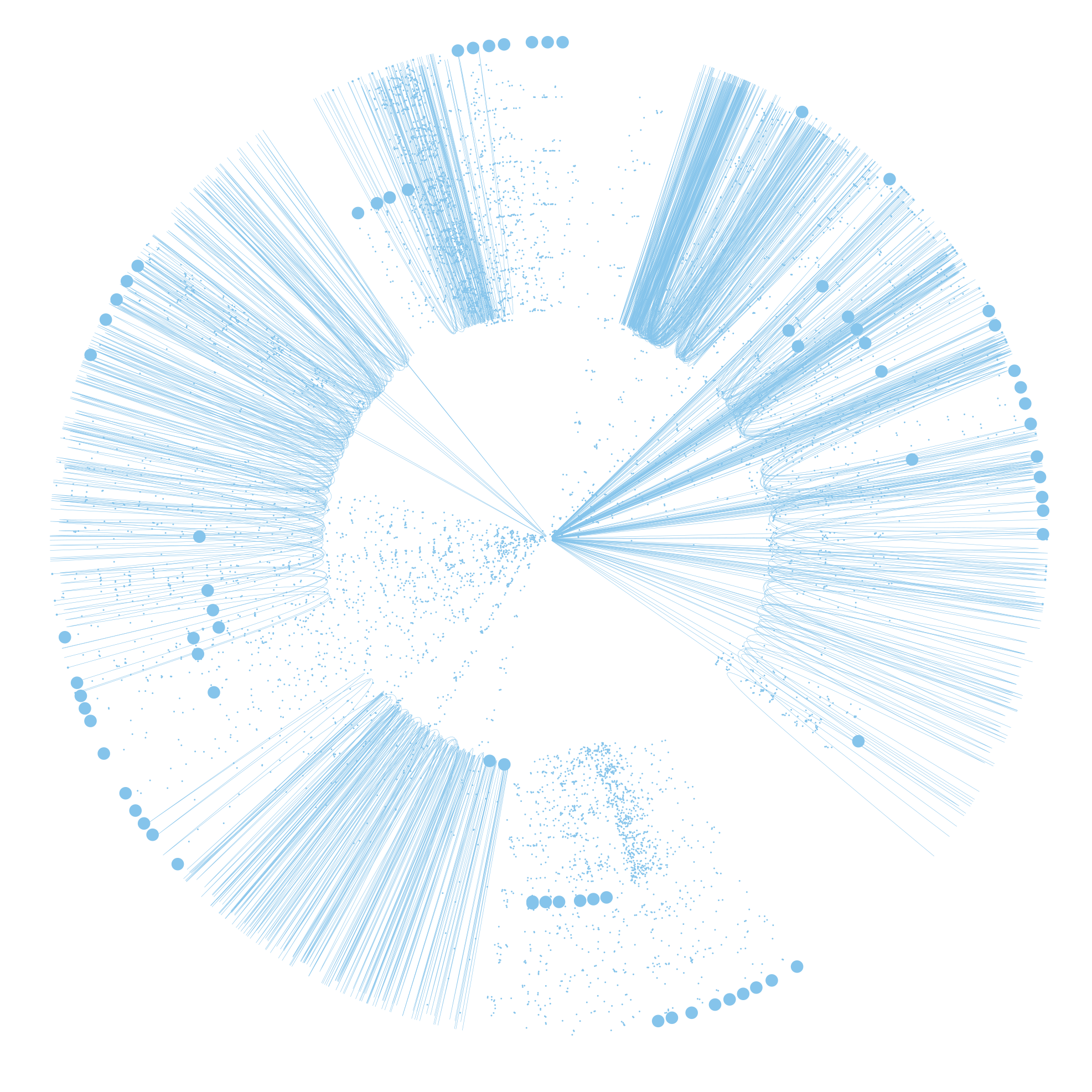 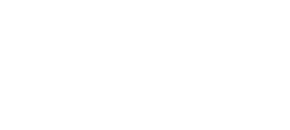 ШКОЛЕ 2020
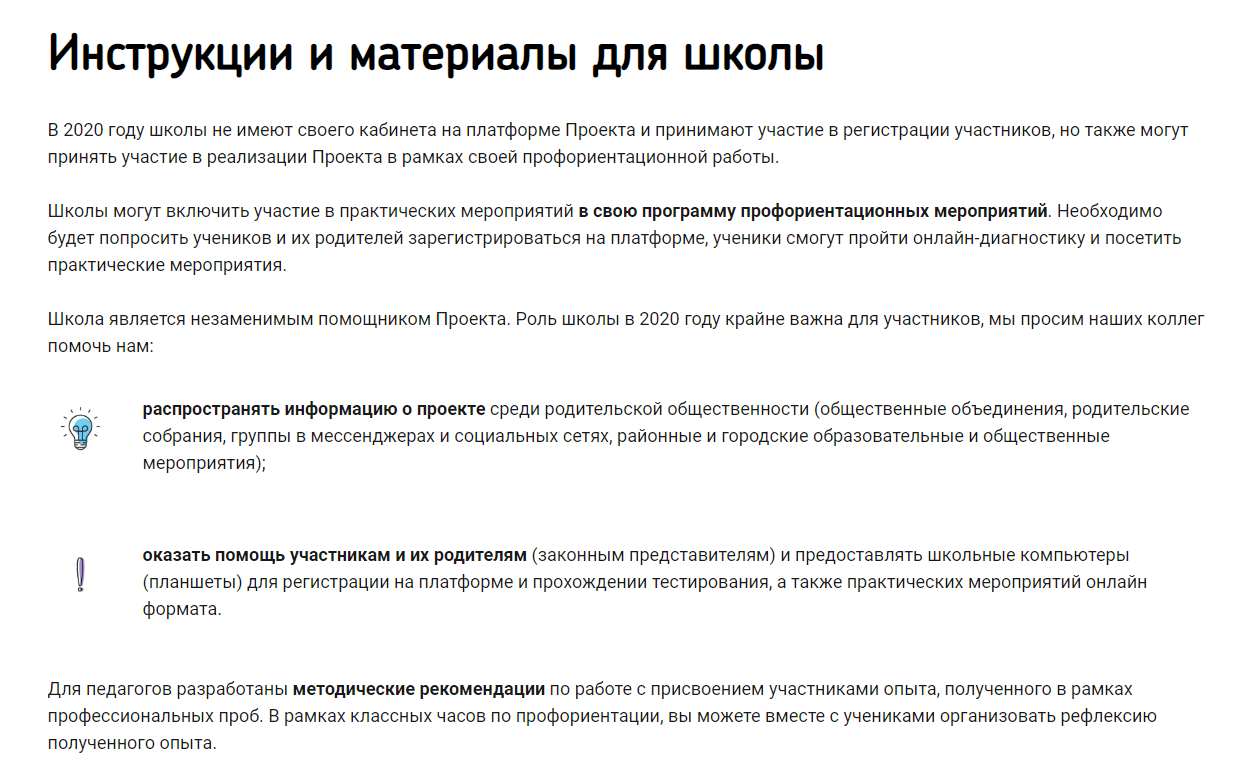 26
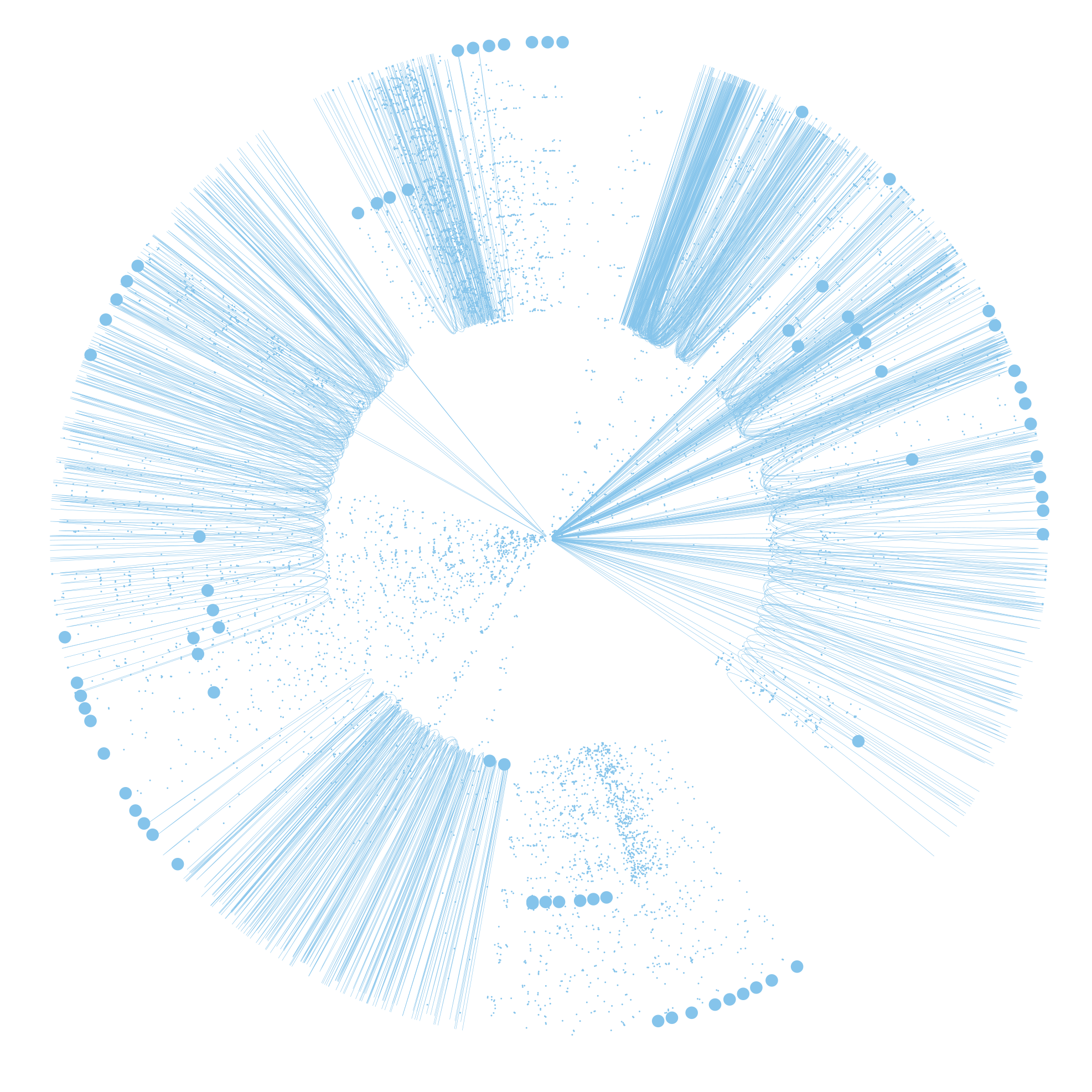 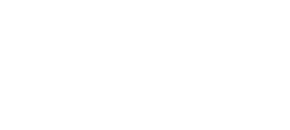 ПЛАТФОРМА 2020
Ключевые особенности
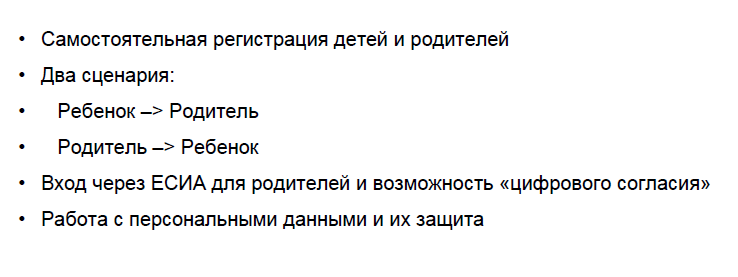 27
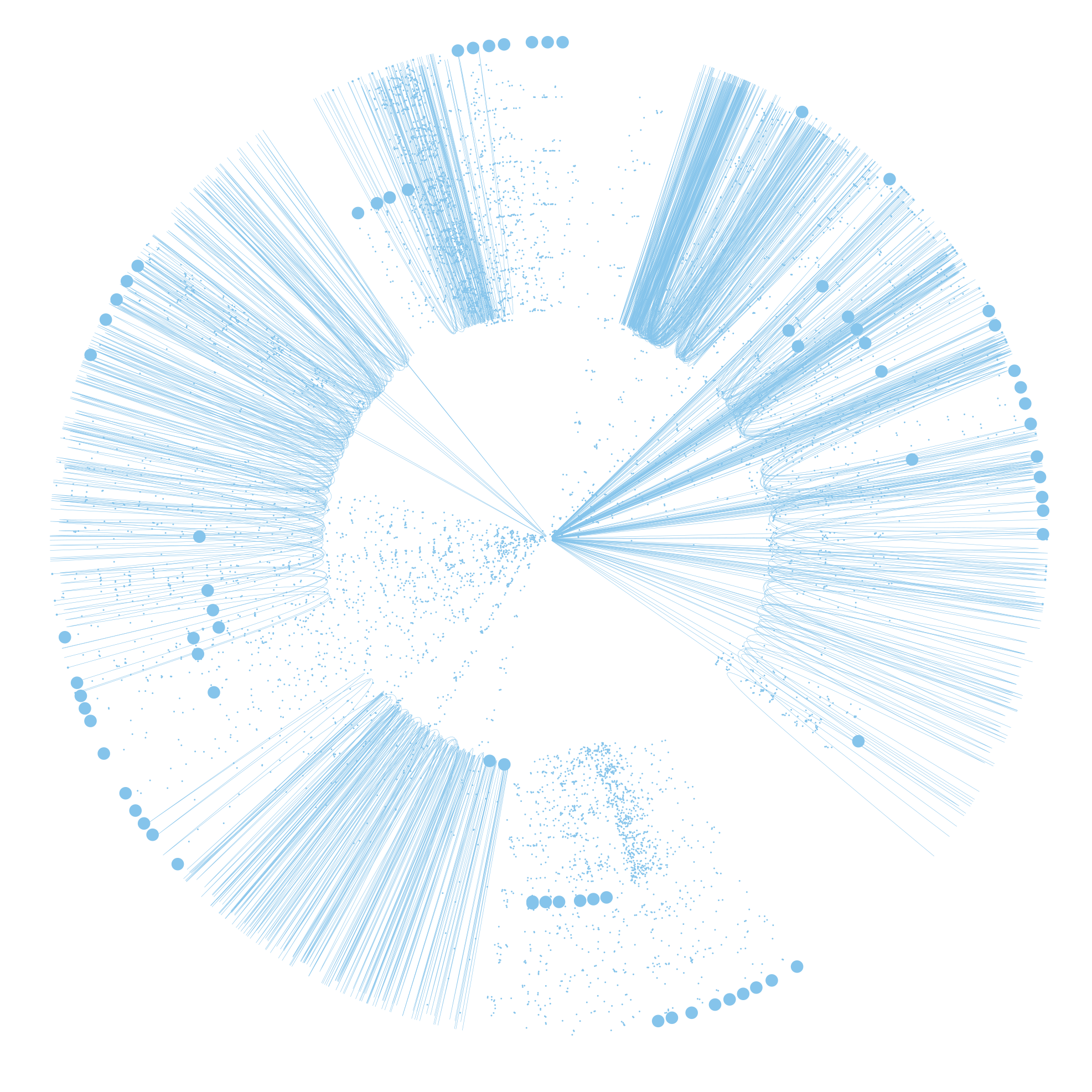 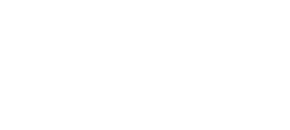 ПЛАТФОРМА 2020
Траектория №1 Ребенок - Родитель
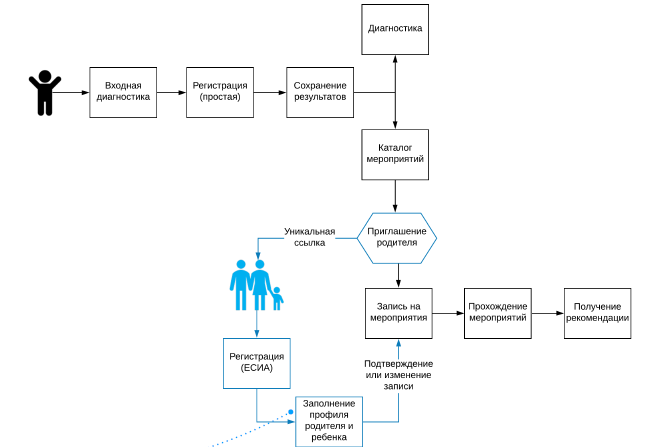 28
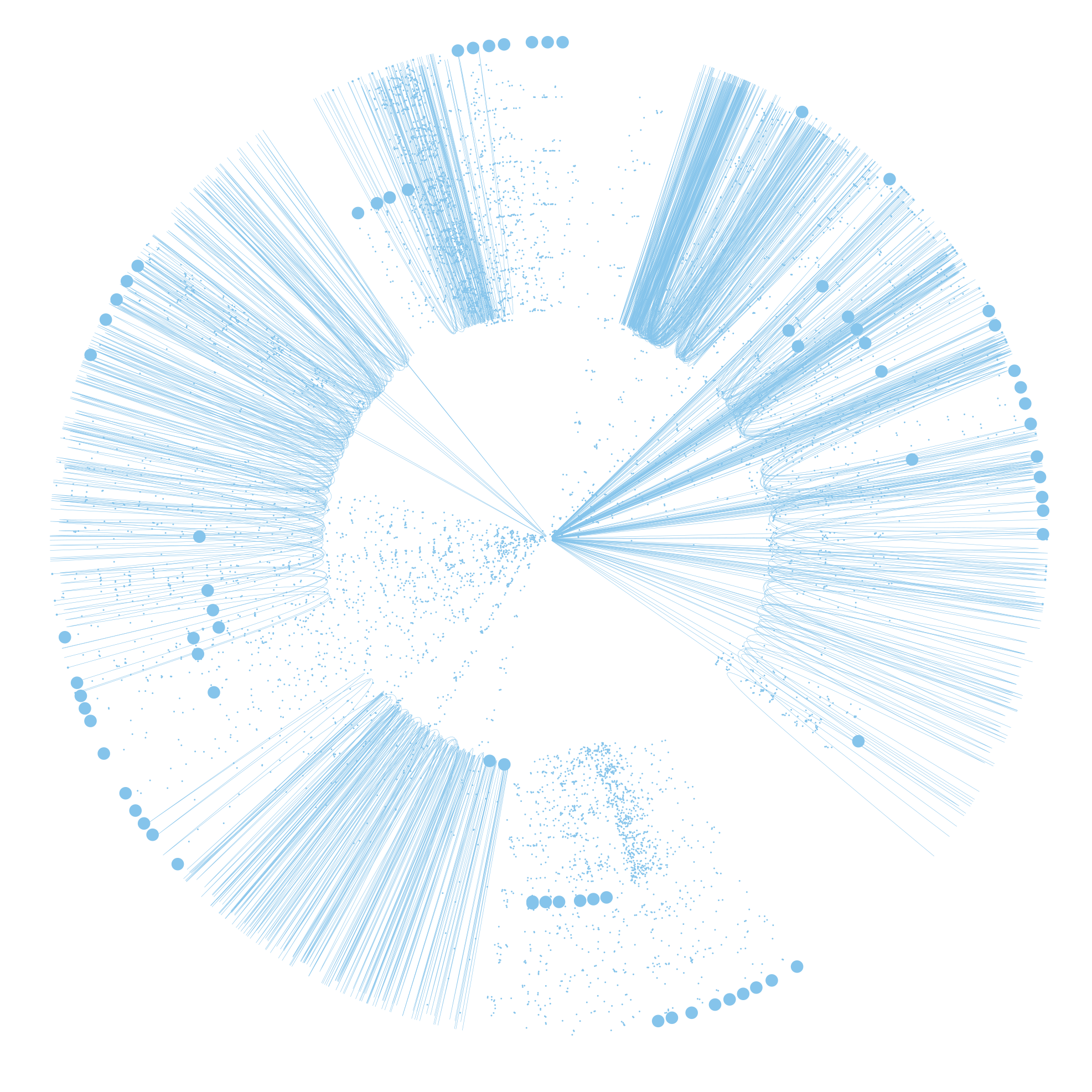 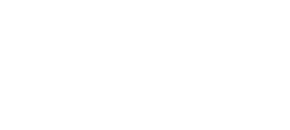 ПЛАТФОРМА 2020
Траектория №2  Родитель - Ребенок
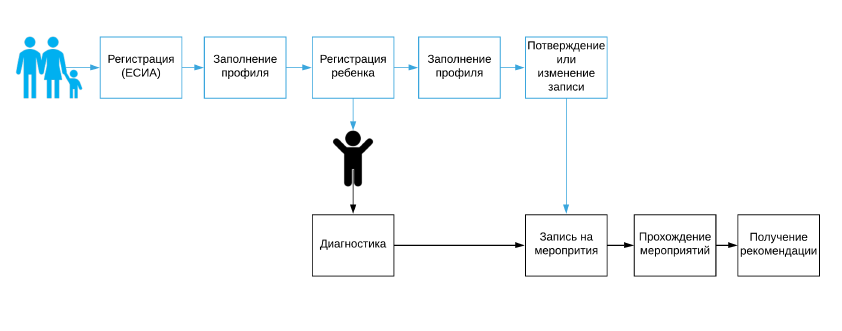 29
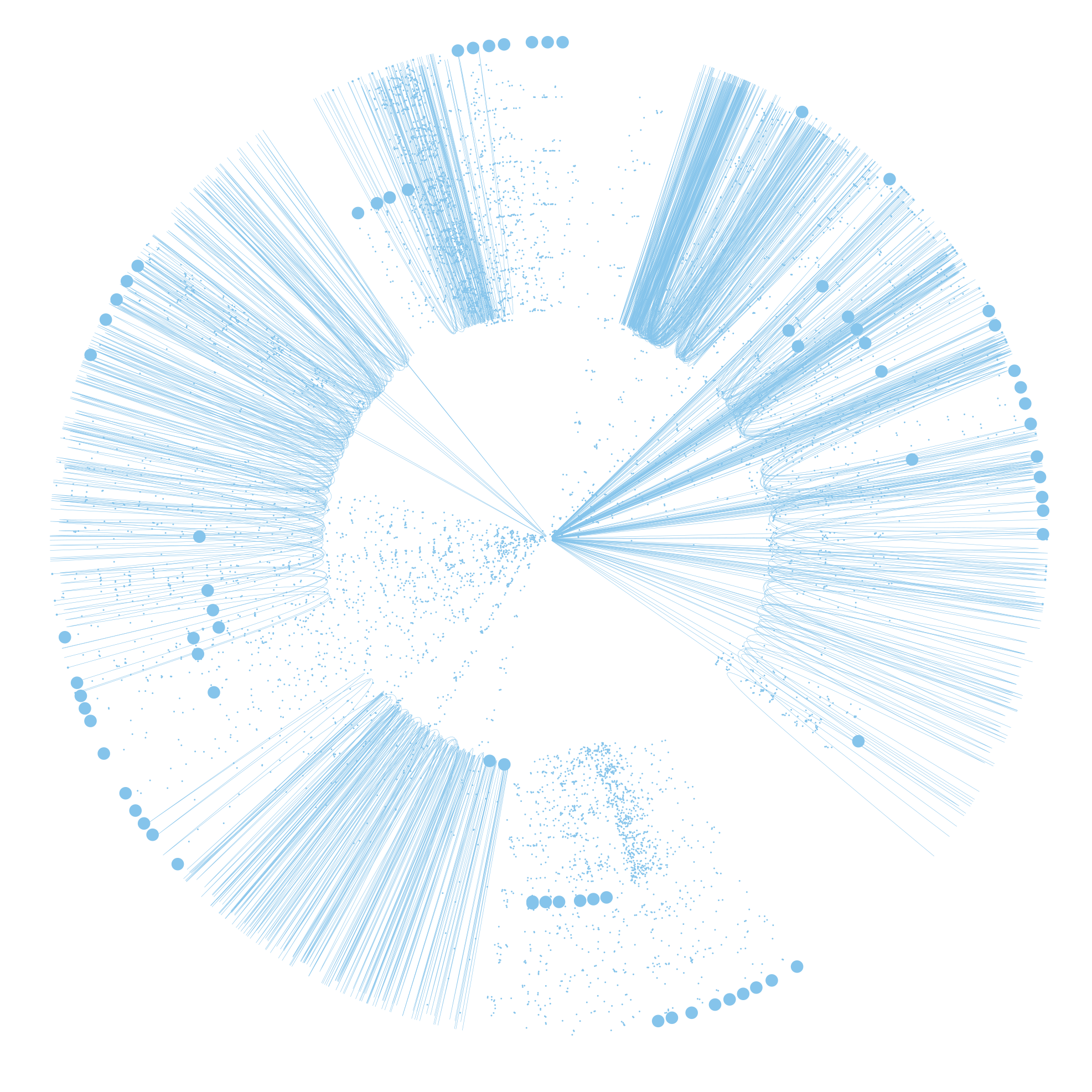 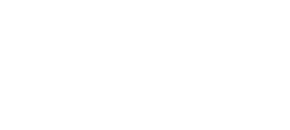 ПЛАТФОРМА 2020
Работа с персональными данными
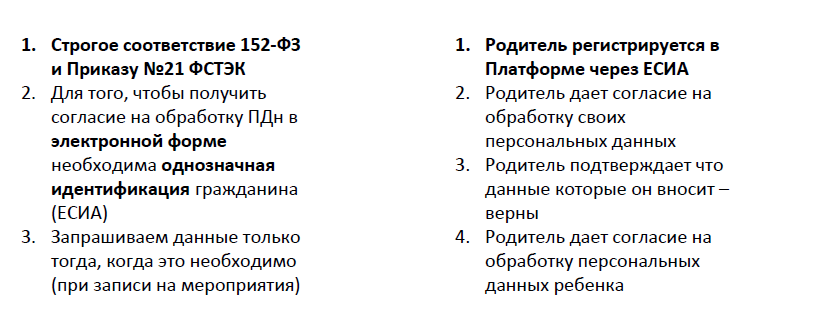 30
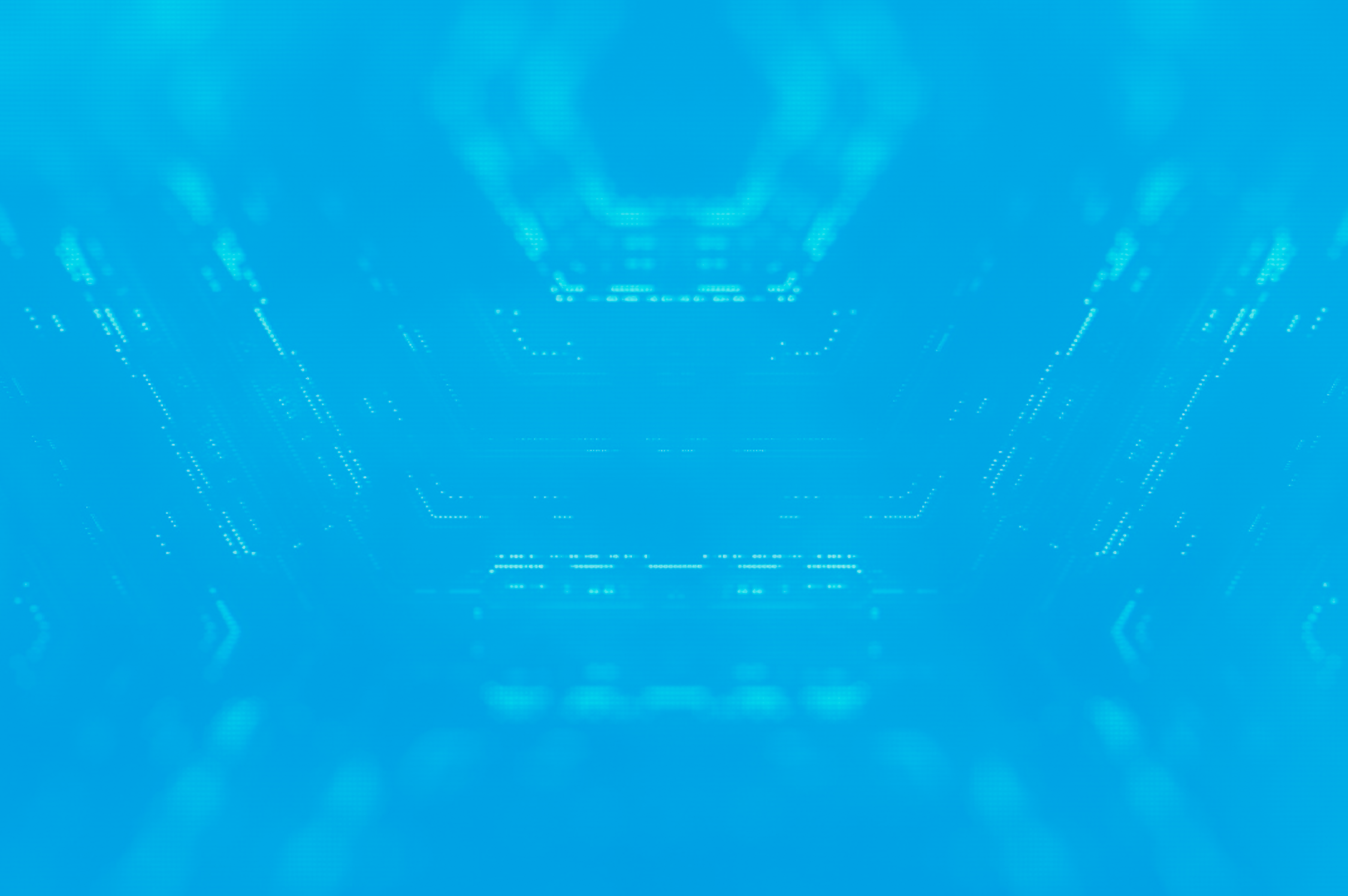 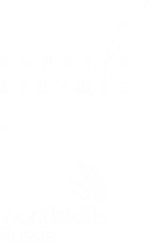 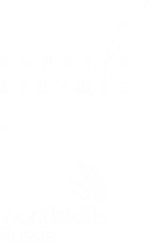 СПАСИБО ЗА ВНИМАНИЕ!
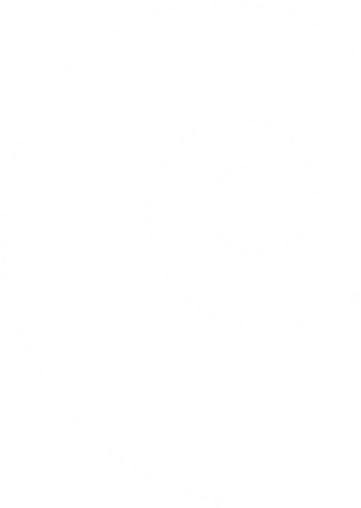